Муниципальное бюджетное дошкольное образовательное учреждение города Кургана«Центр развития детский сад №115»
«Дидактические игры из фетра                   для развития                           познавательной активности детей раннего возраста»
Составила: 
Первухина М.В., педагог-психолог
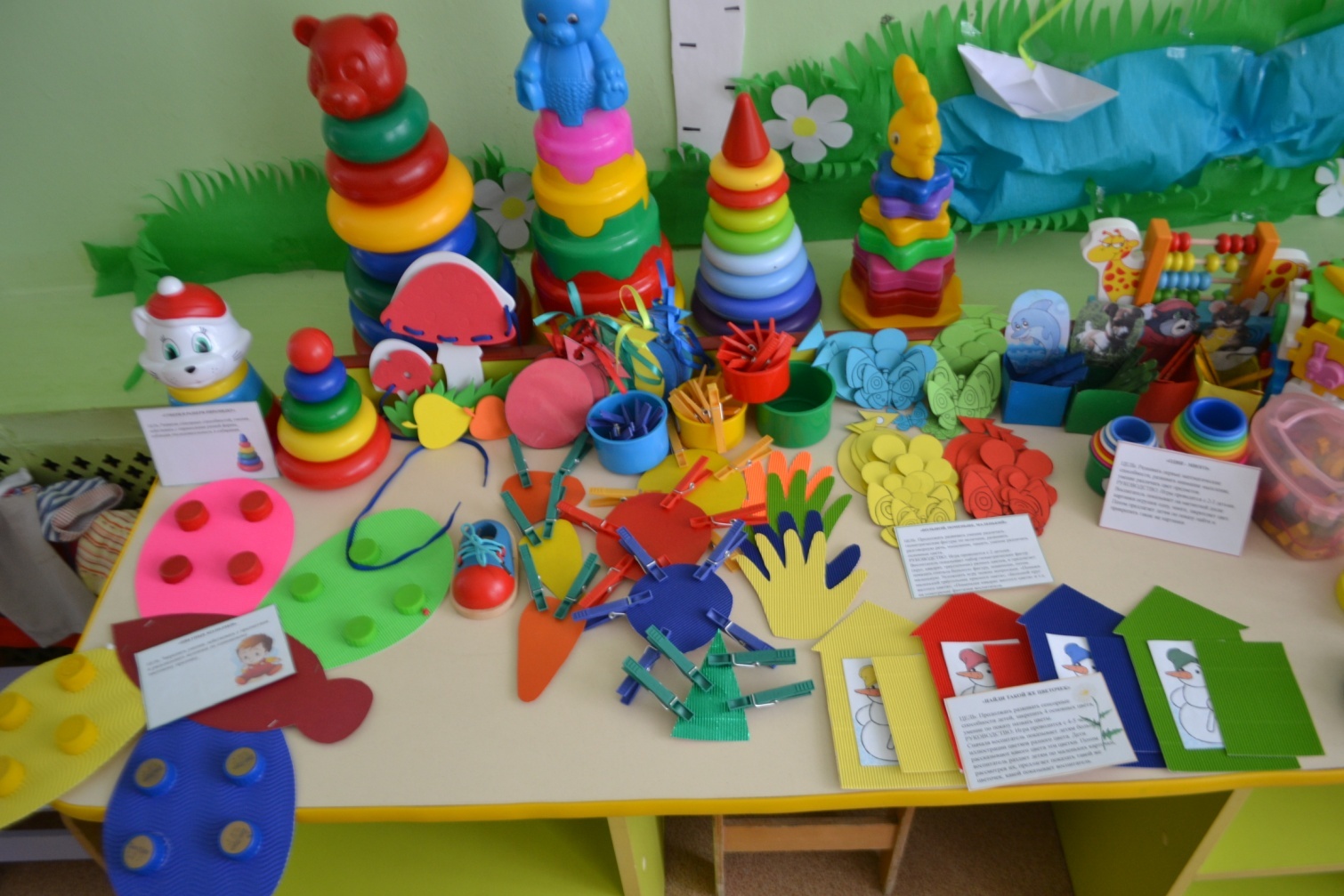 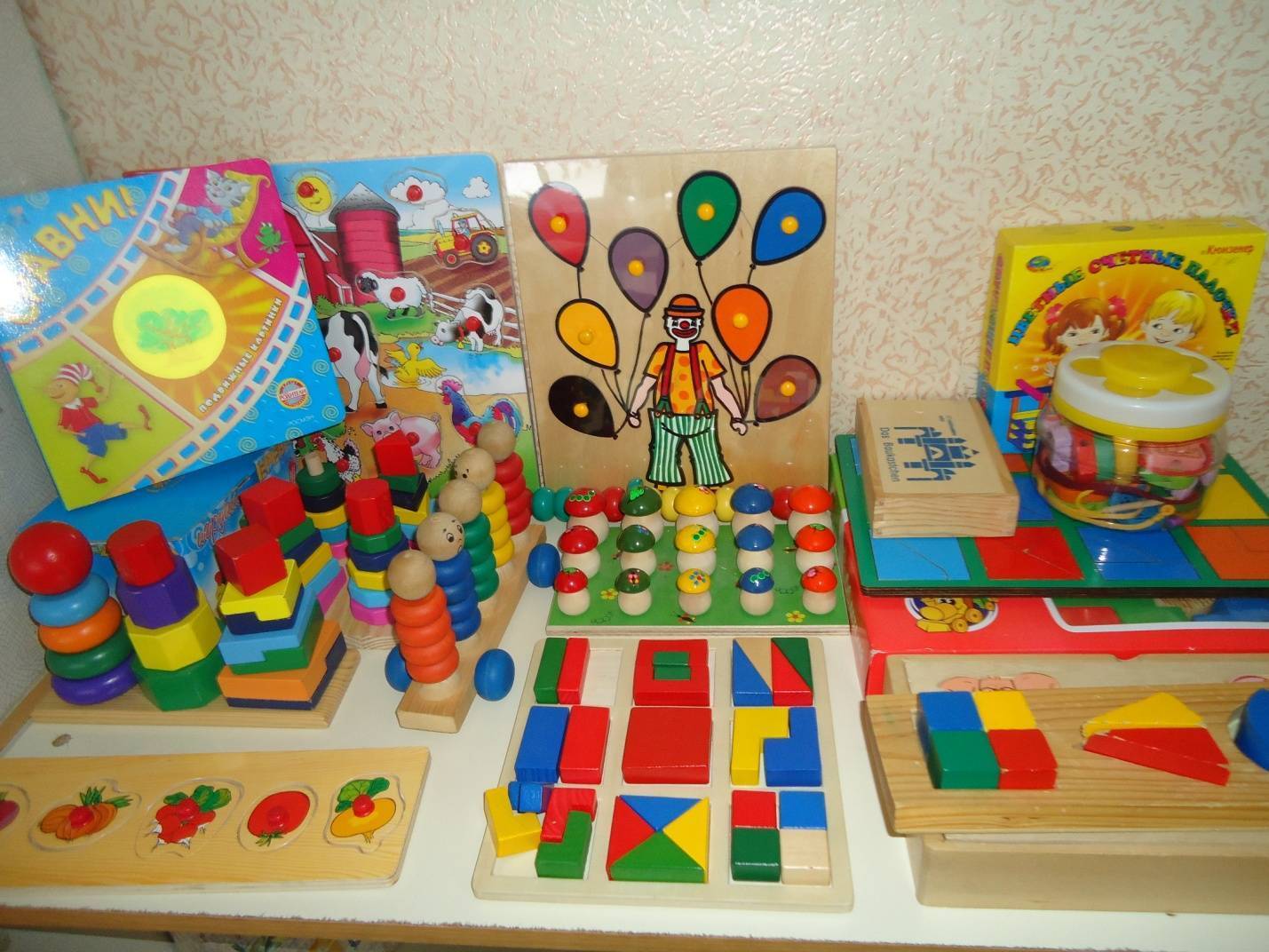 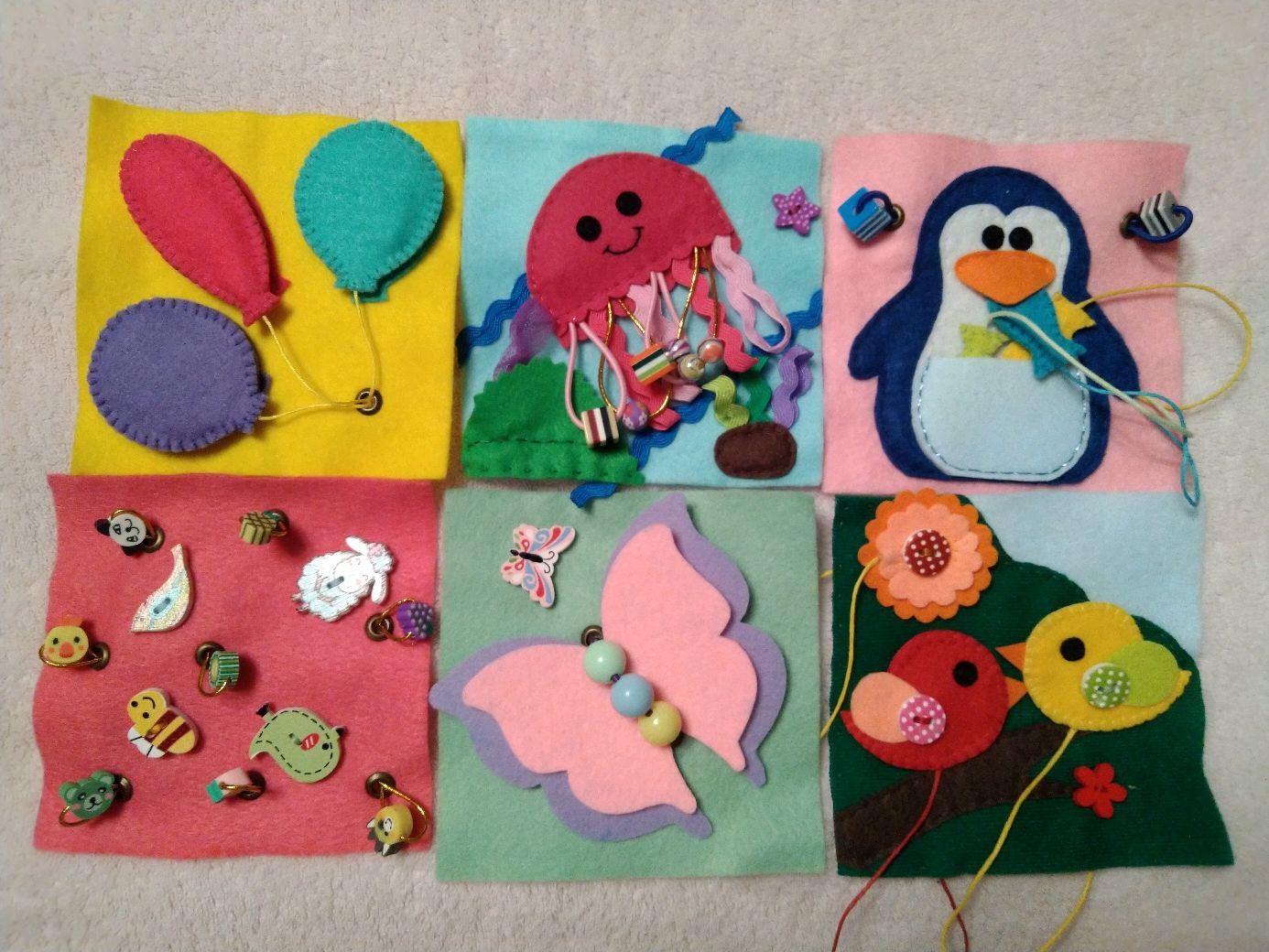 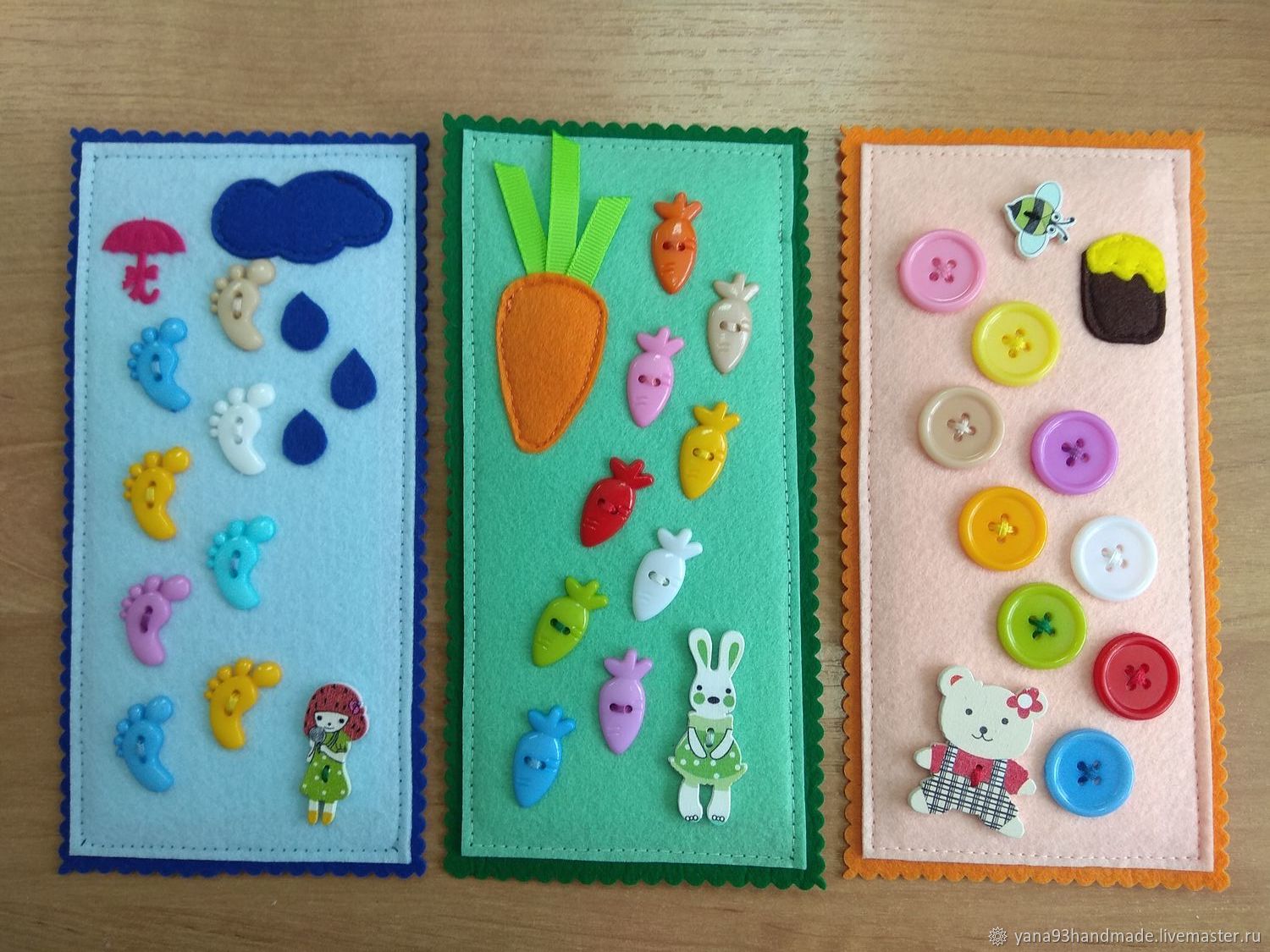 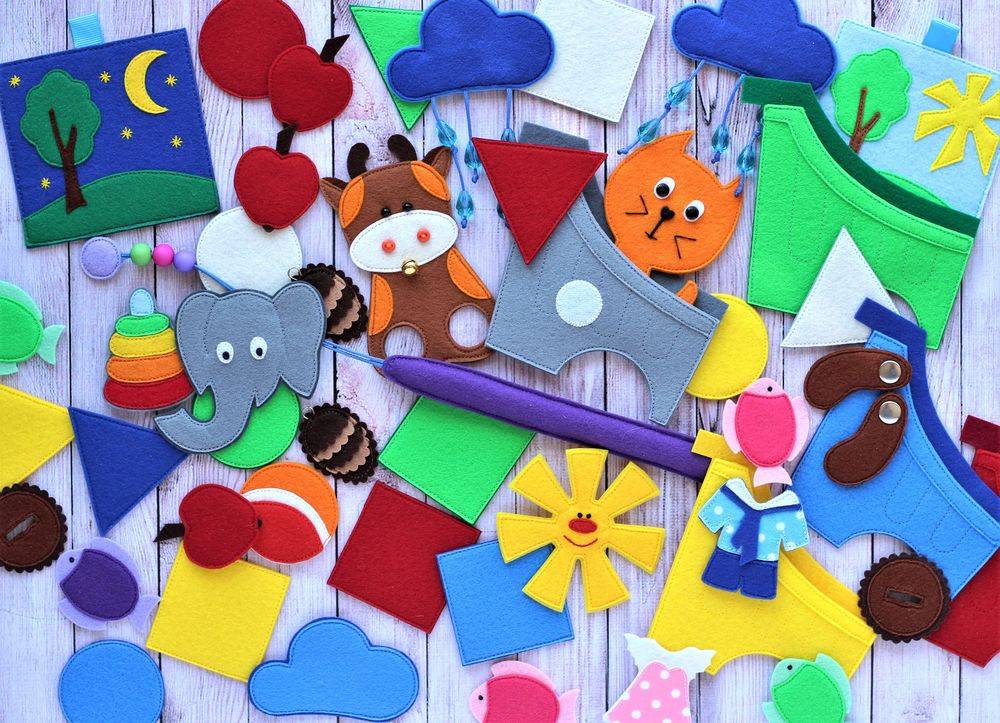 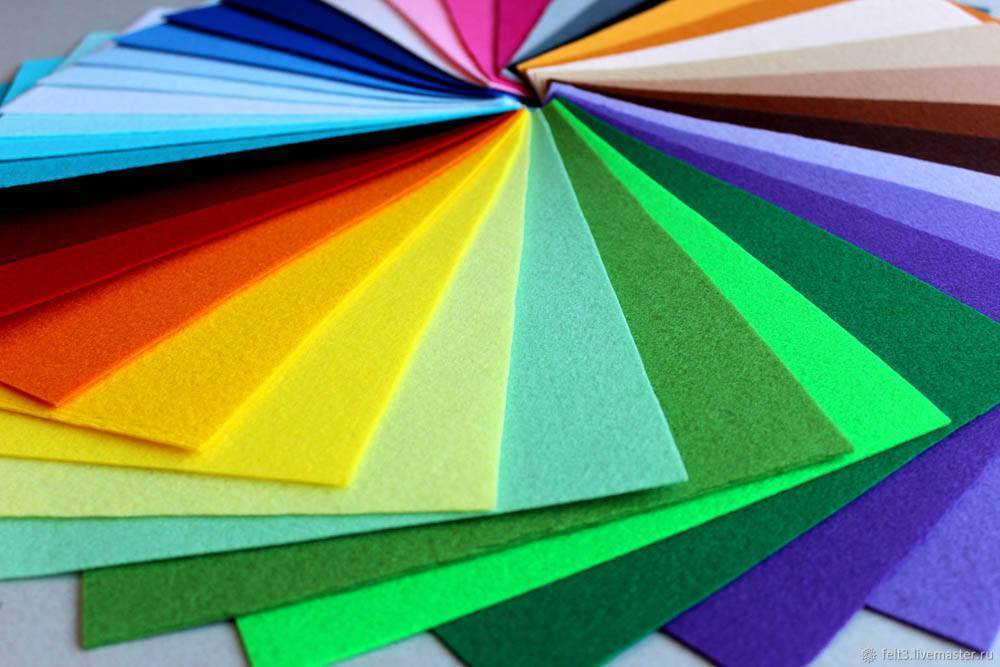 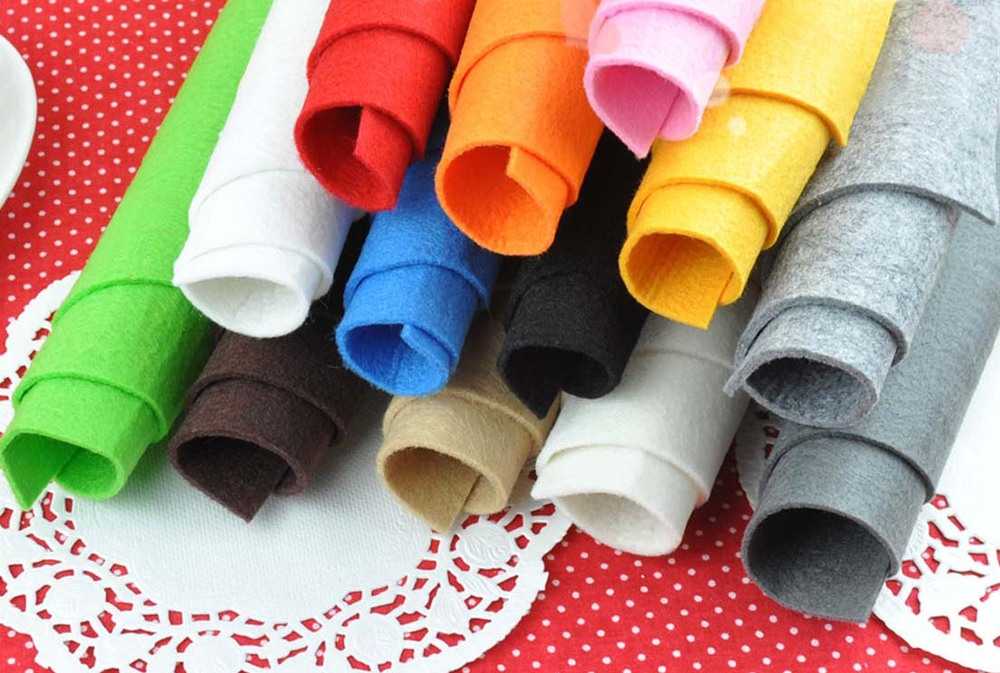 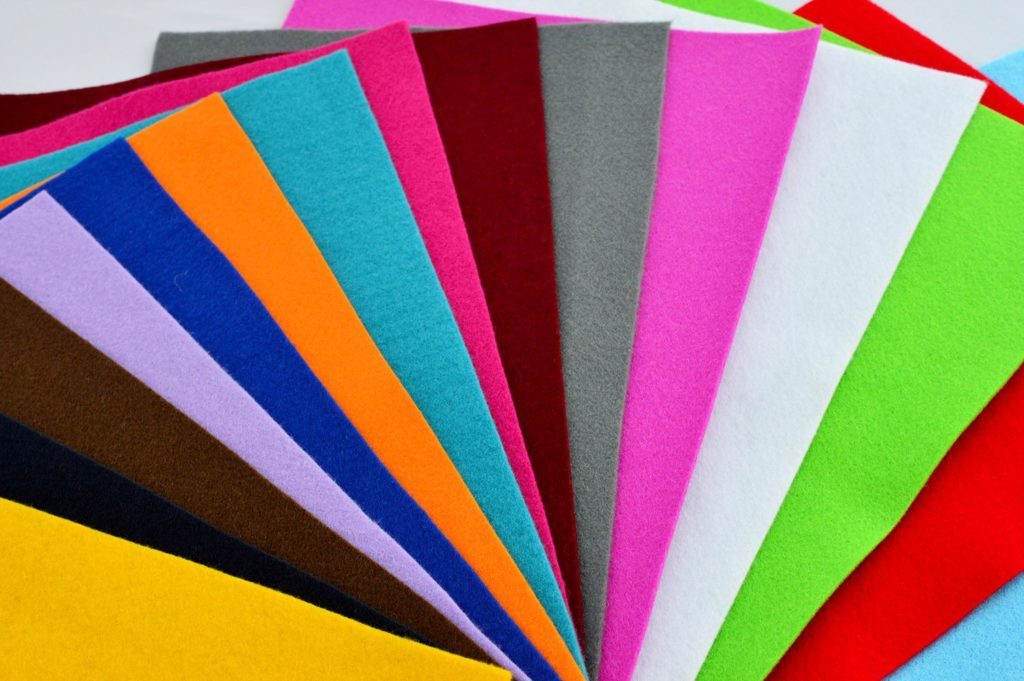 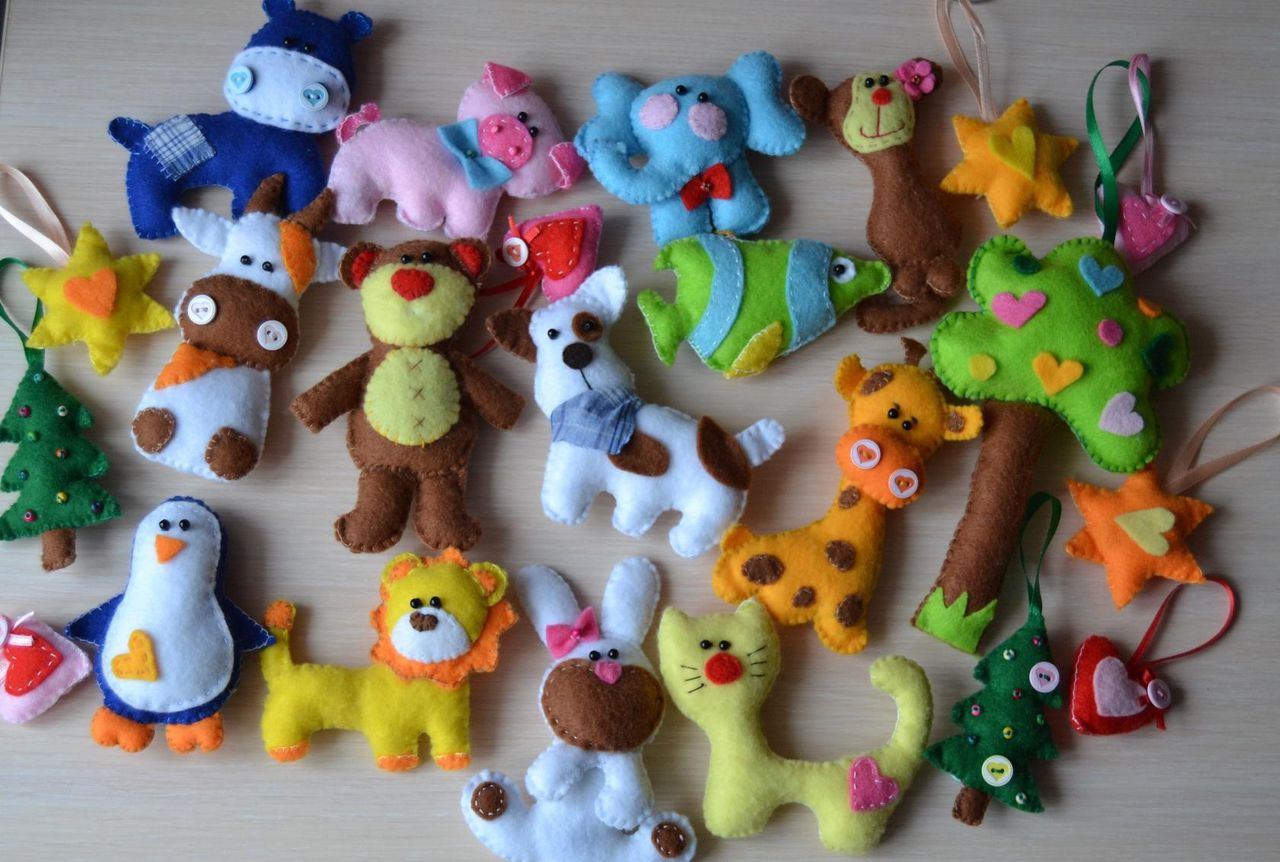 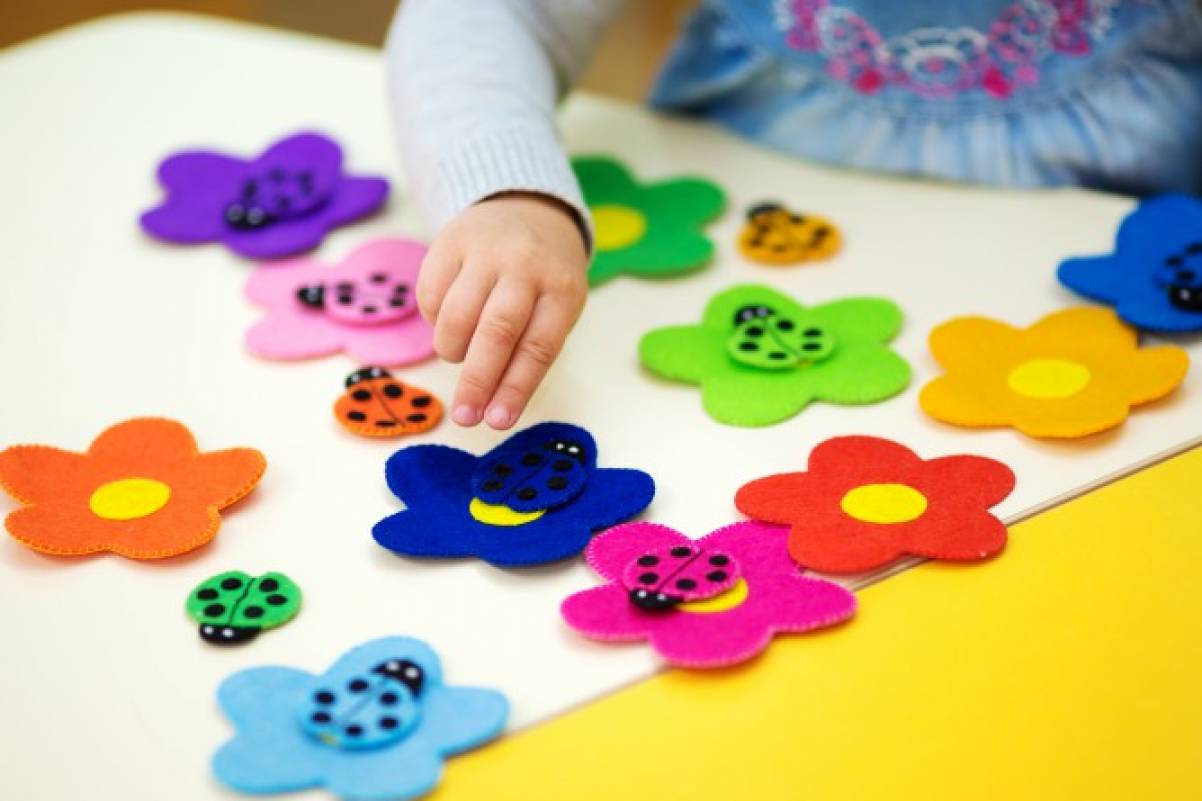 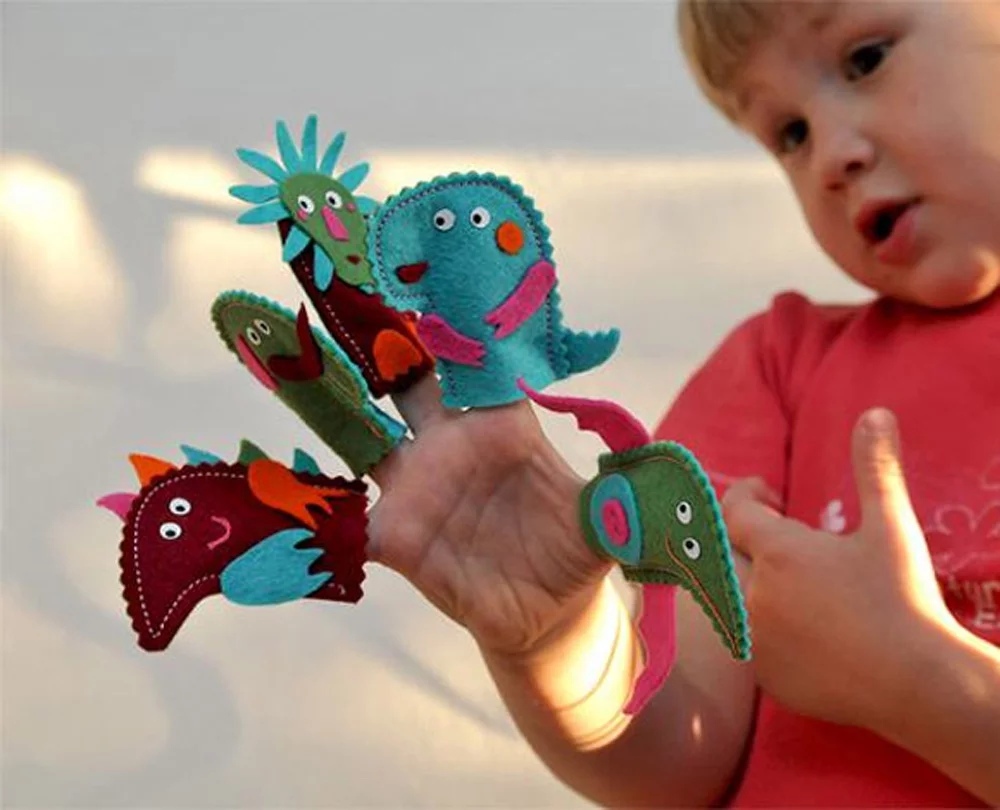 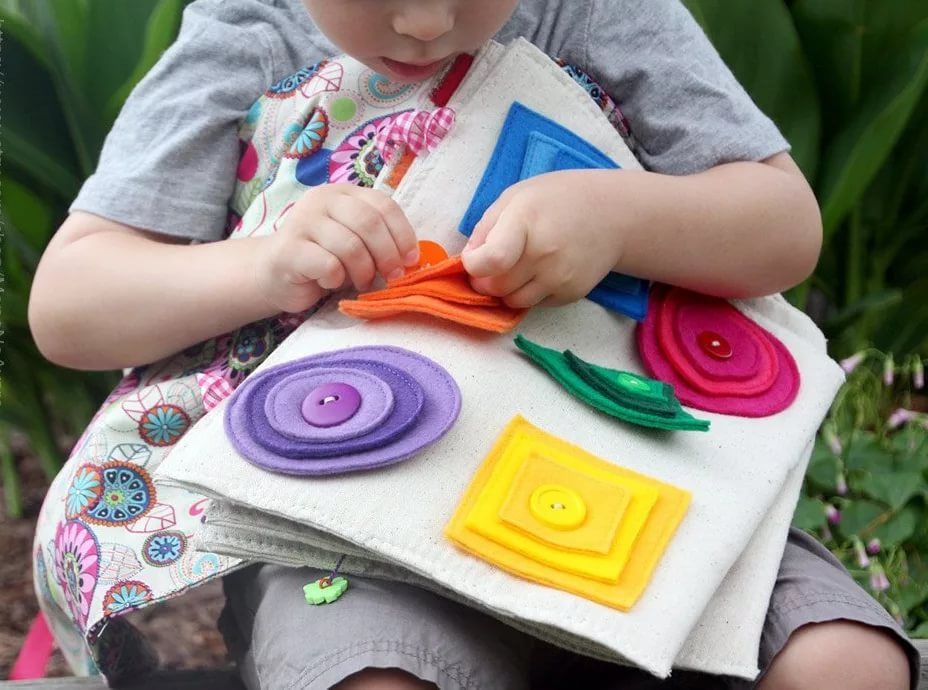 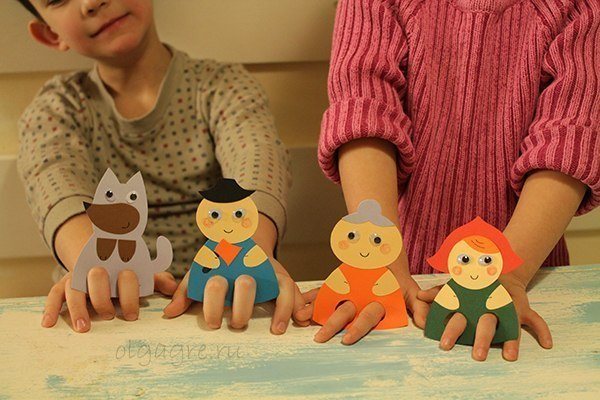 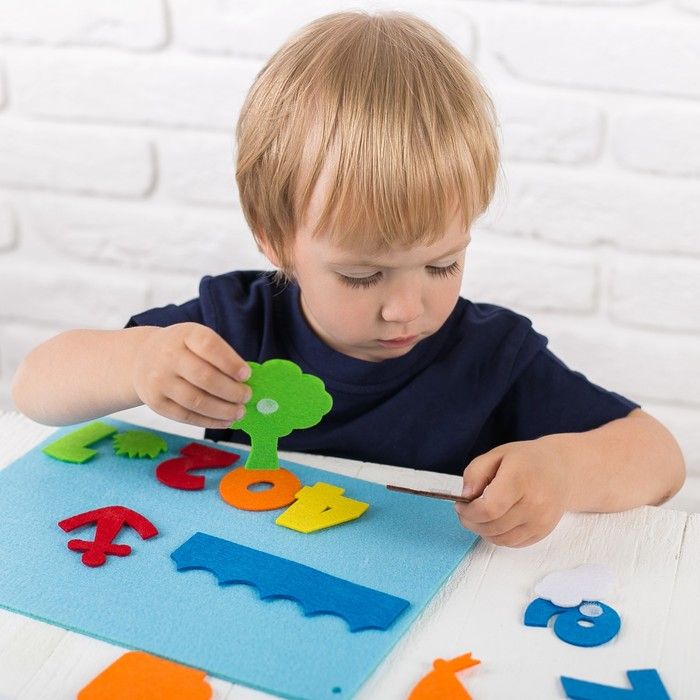 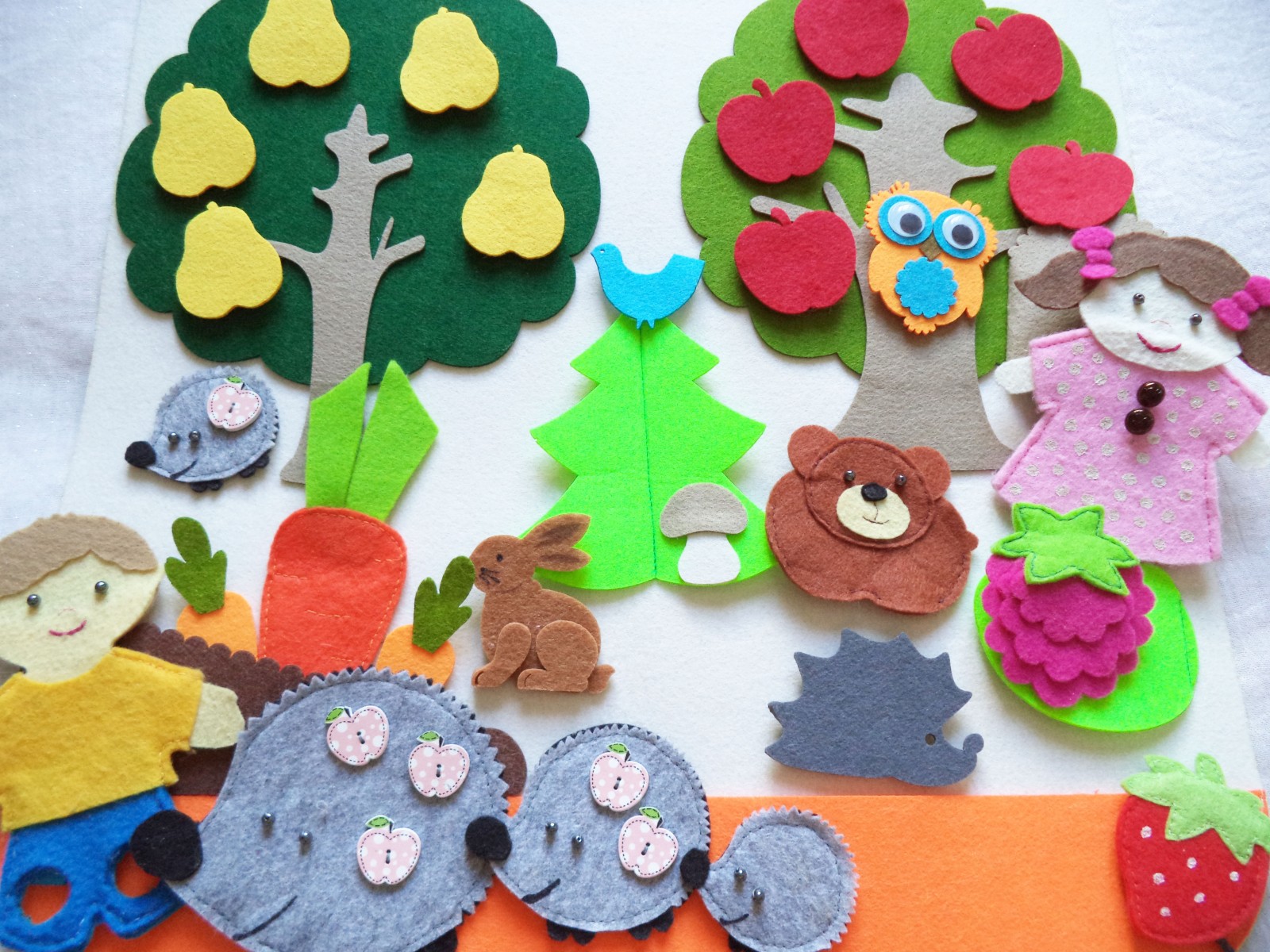 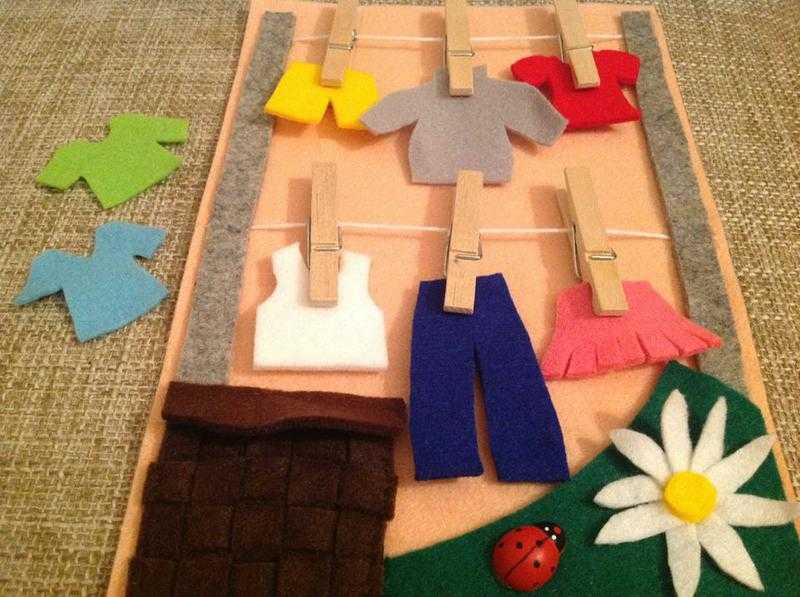 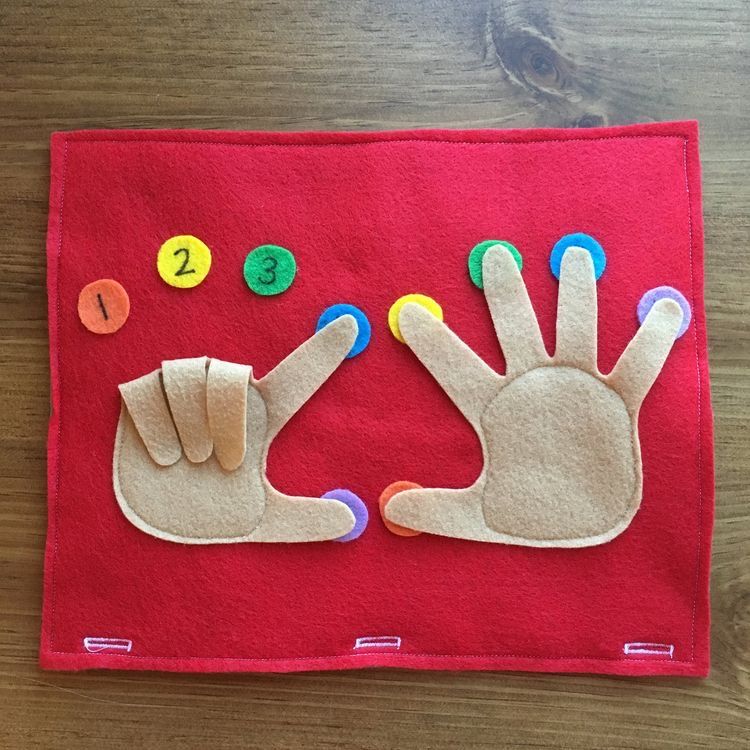 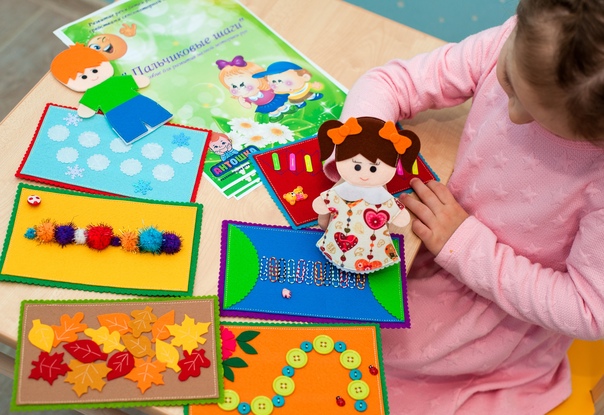 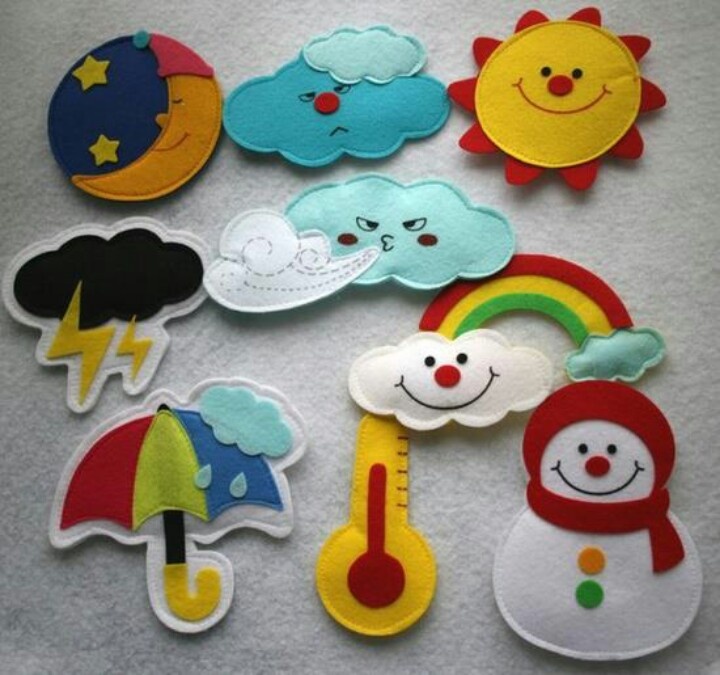 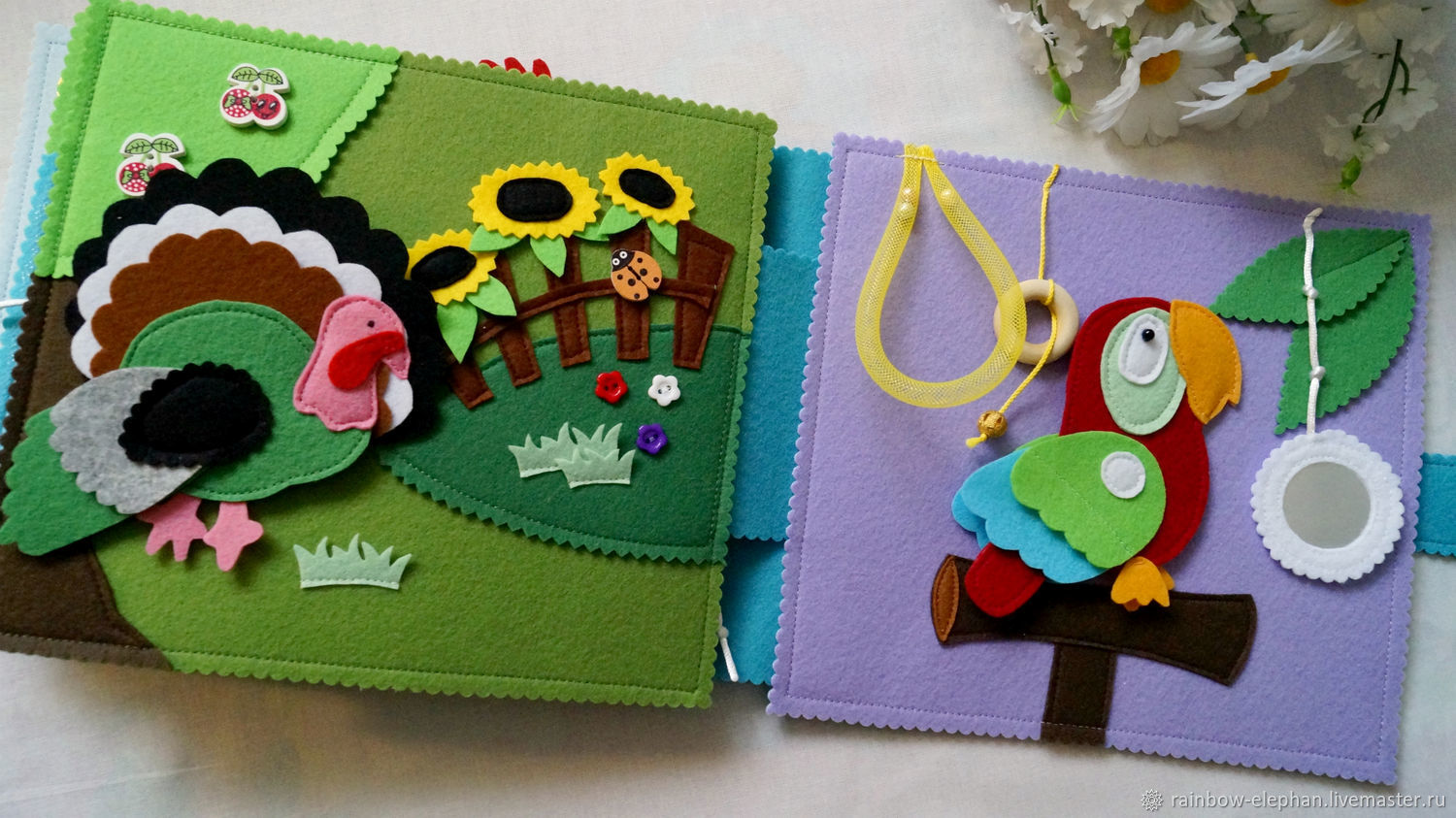 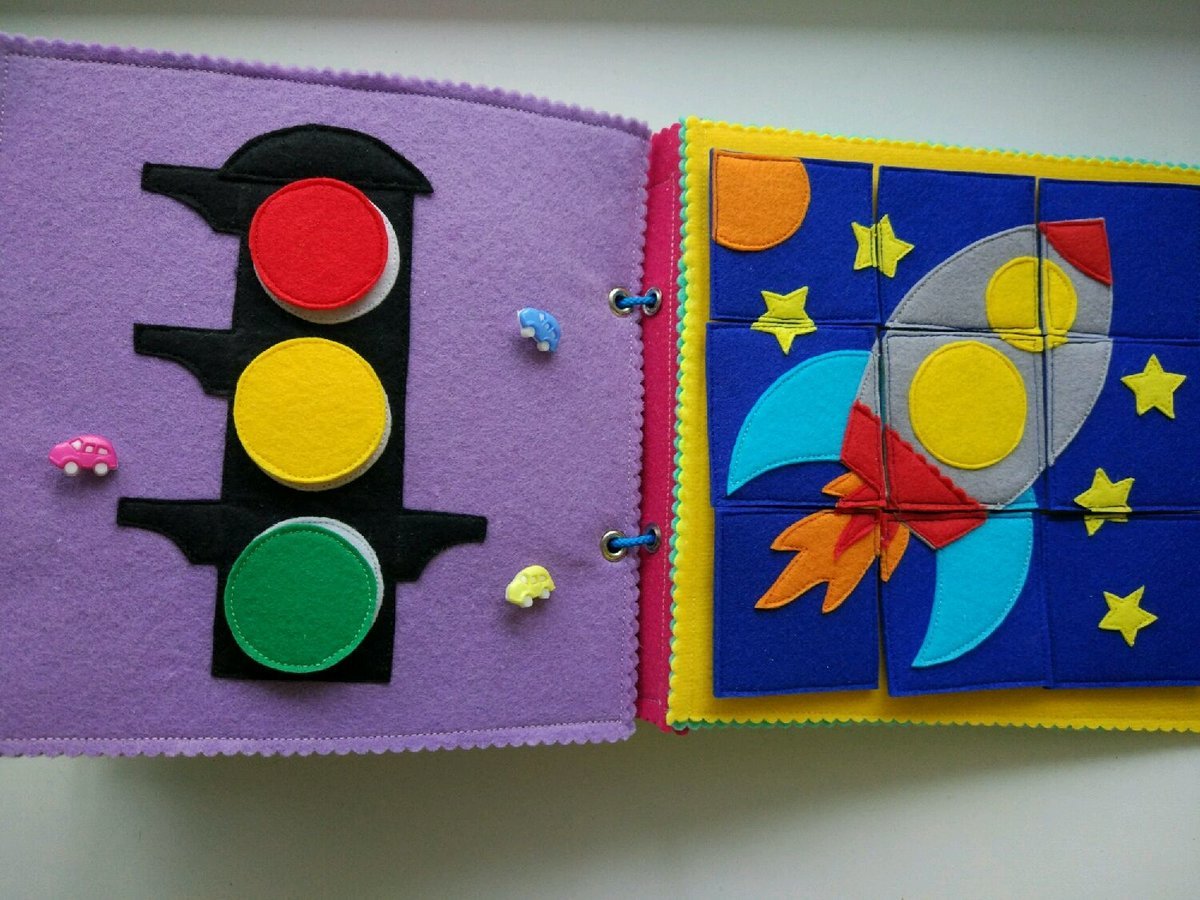 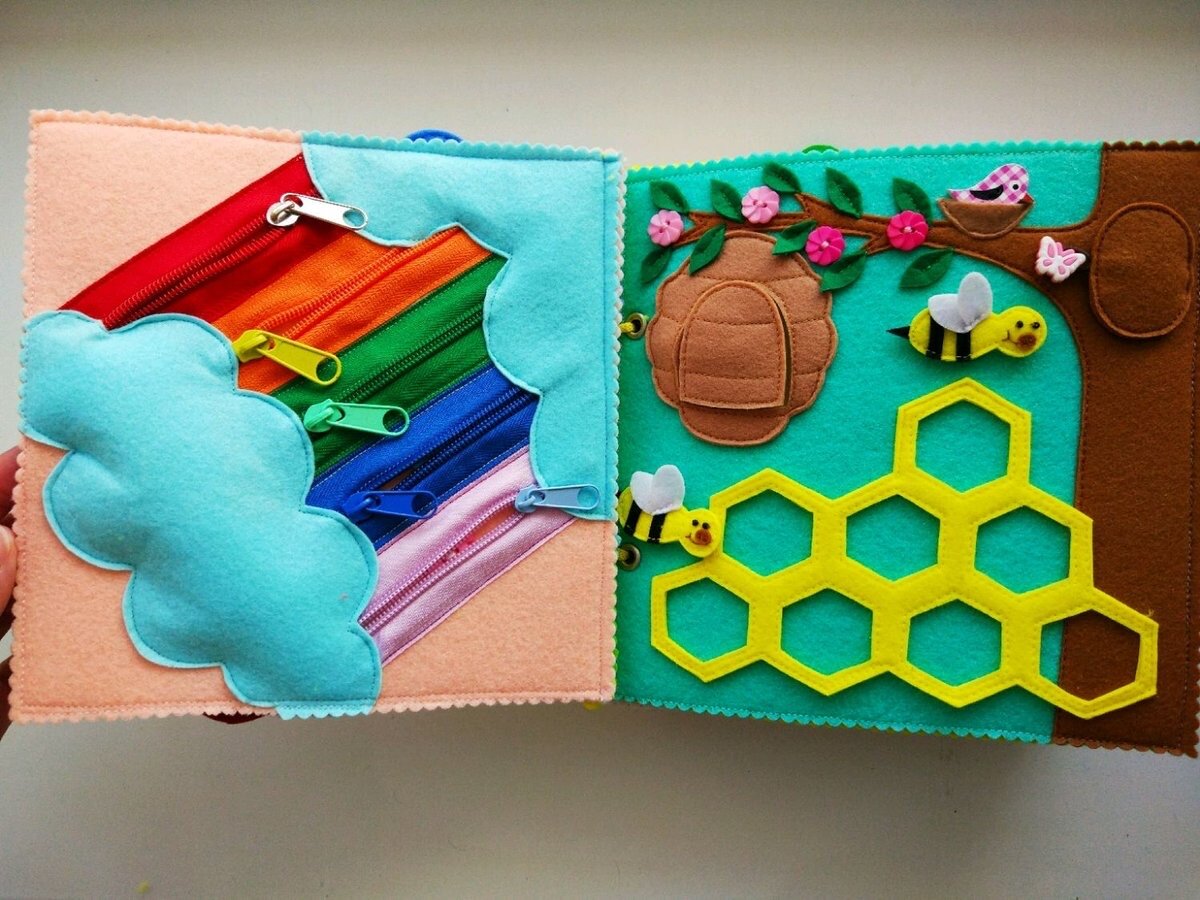 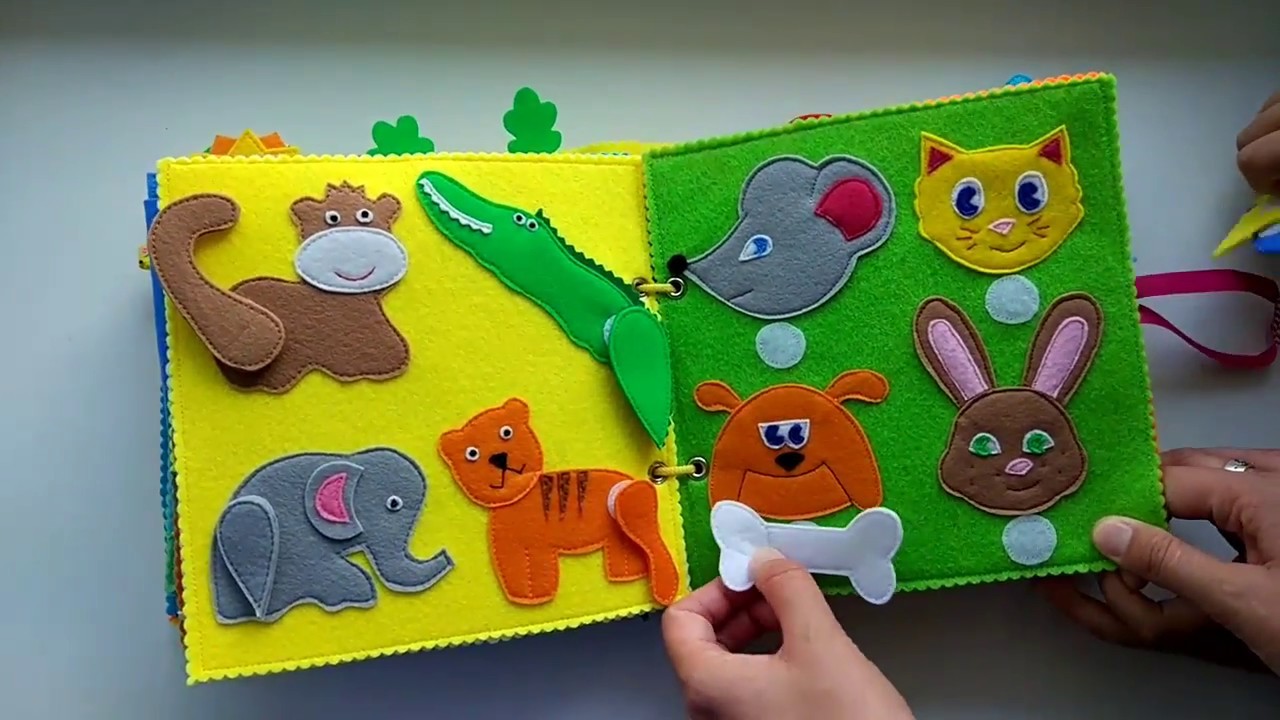 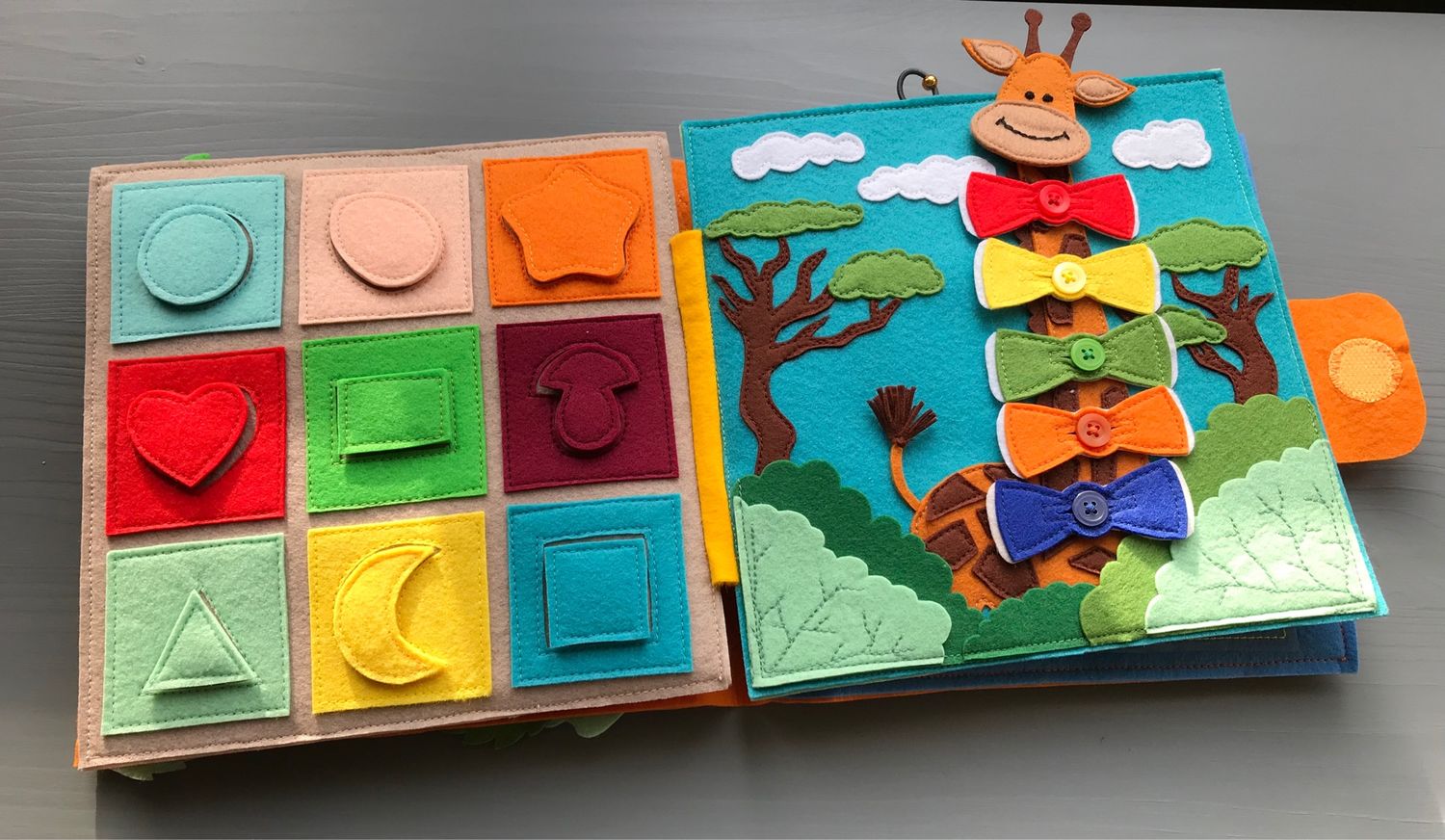 Цель: Побудить интерес  родителей к изготовлению книги из фетра.
Задачи:
1. Знакомство родителей с книгами для детей, и другими играми из фетра.
2. Повышение уровня теоретической и методической подготовки родителей в вопросе.
3. Побуждение родителей к изготовлению своих книжек-малышек из фетра в домашних условиях совместно с детьми.
Книжки - малышки
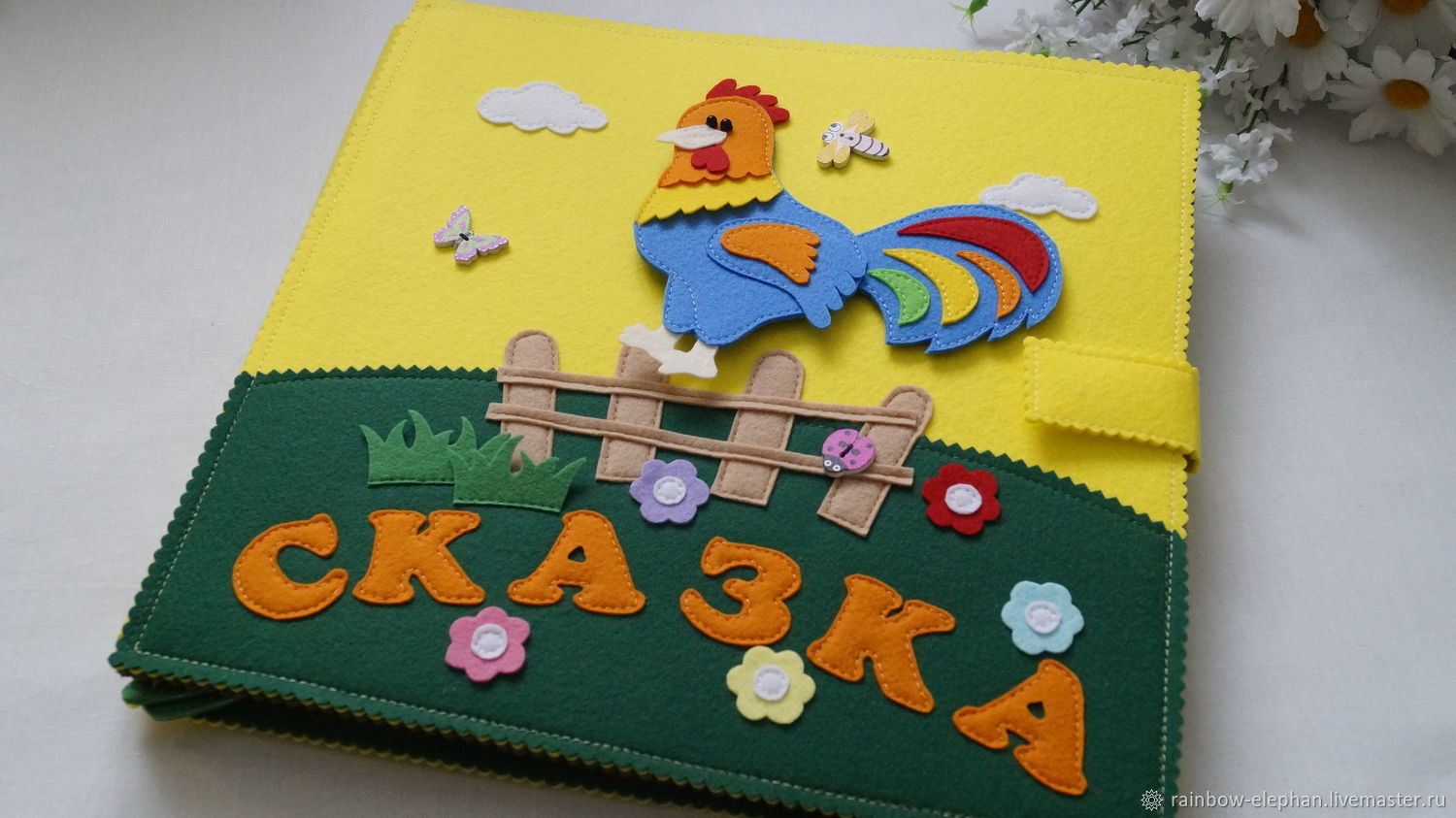 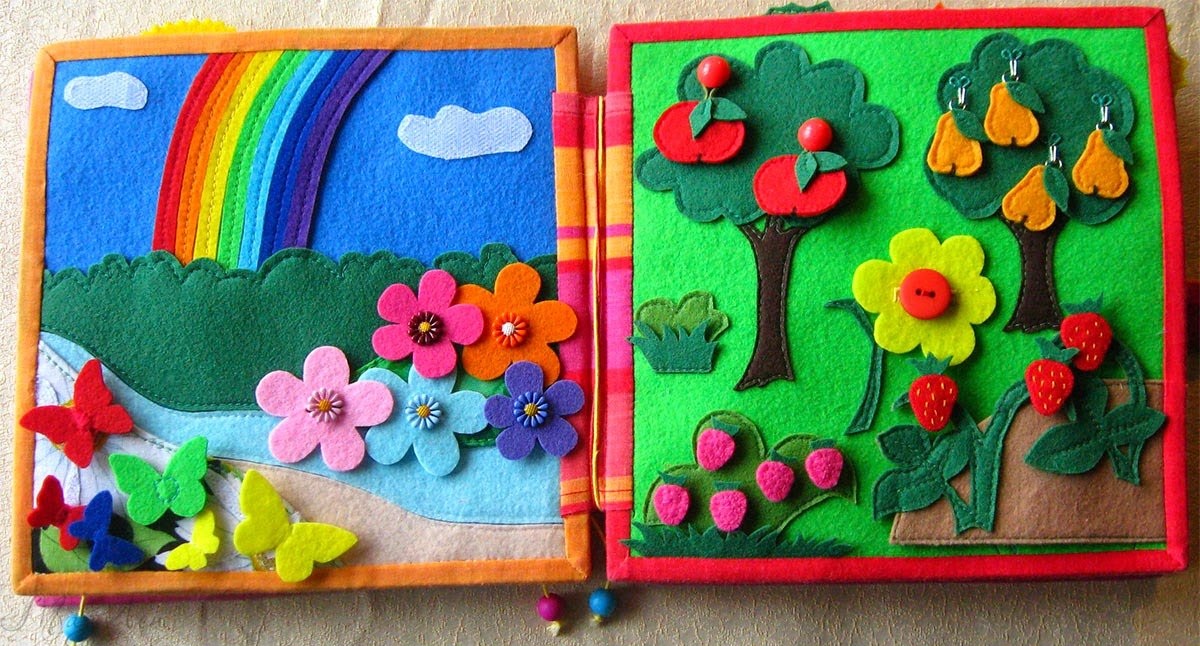 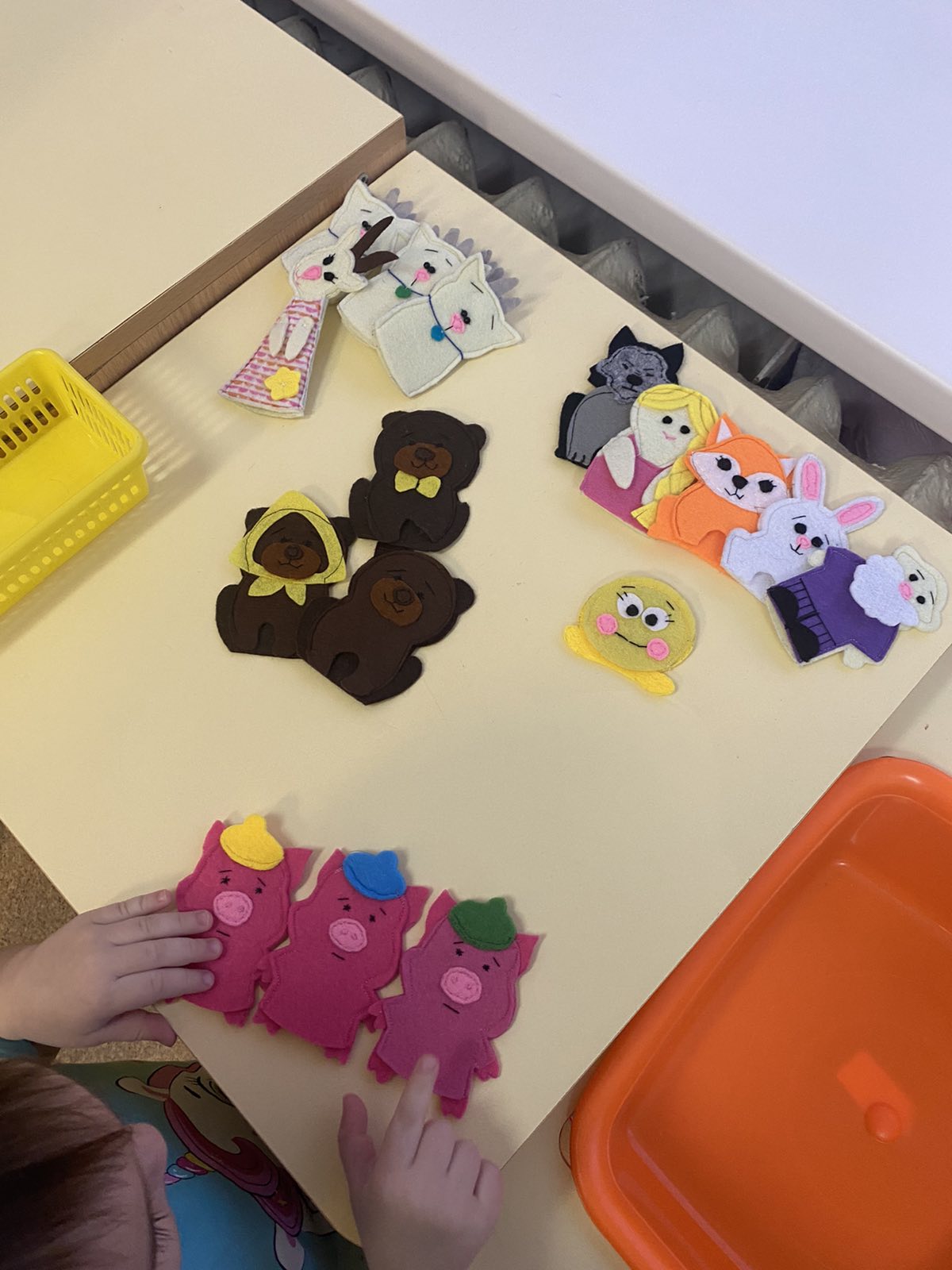 Пальчиковый театр
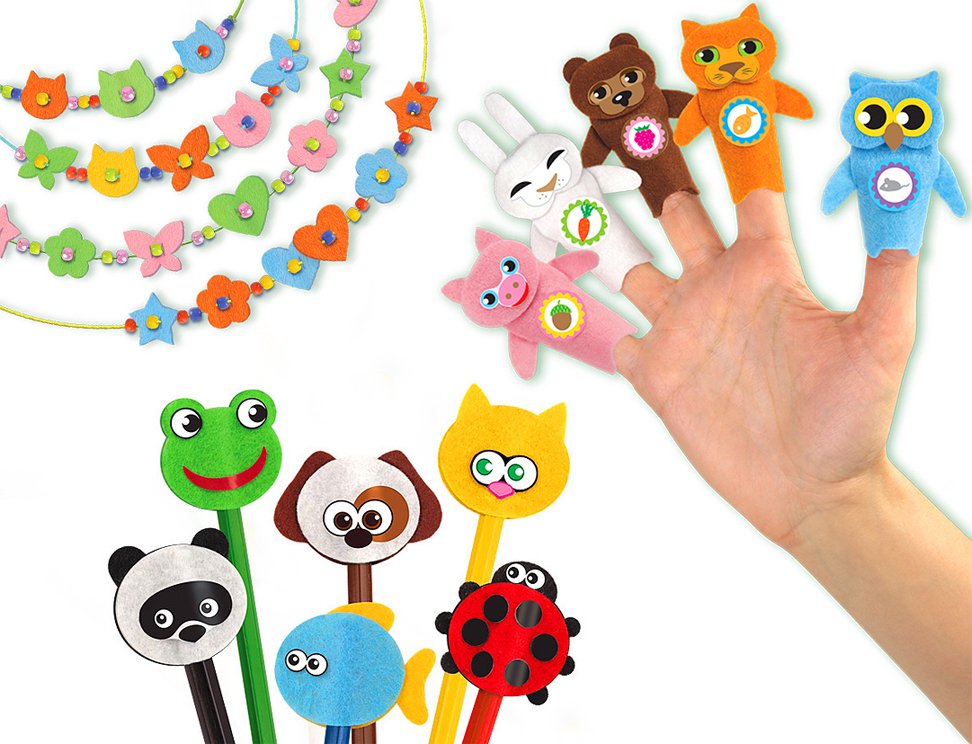 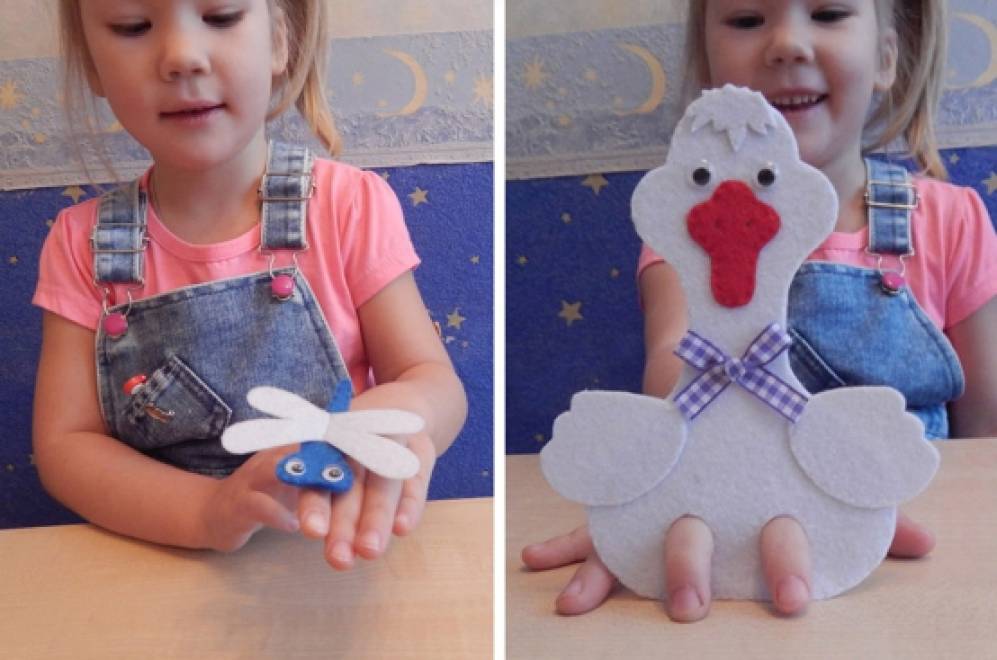 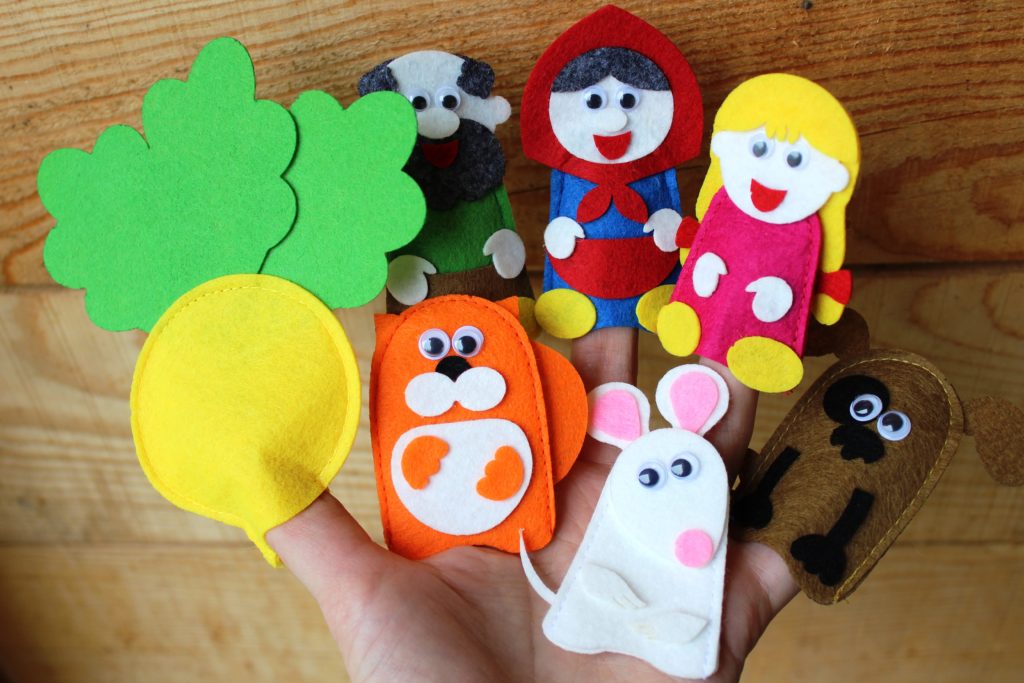 Волшебный фартук
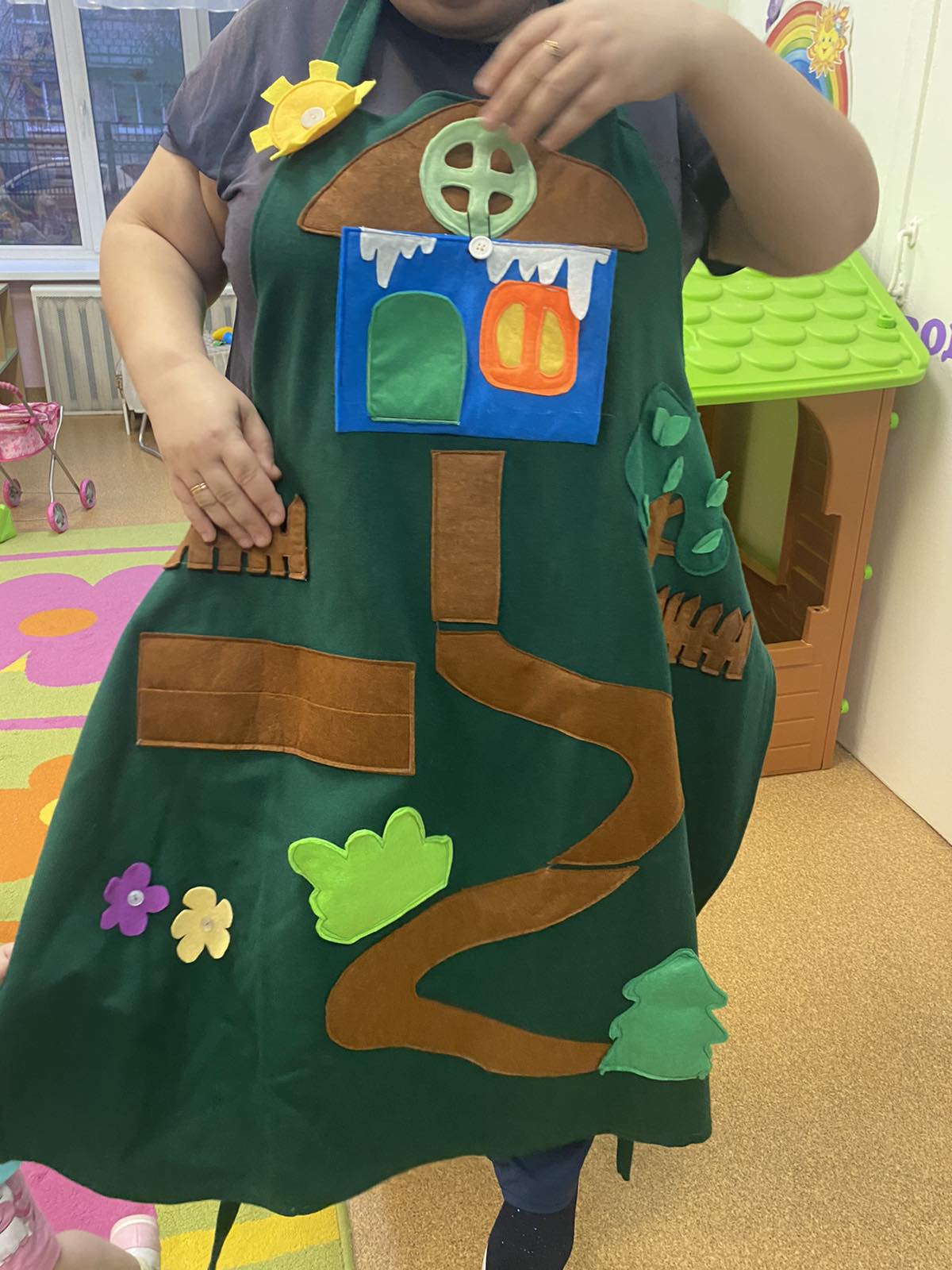 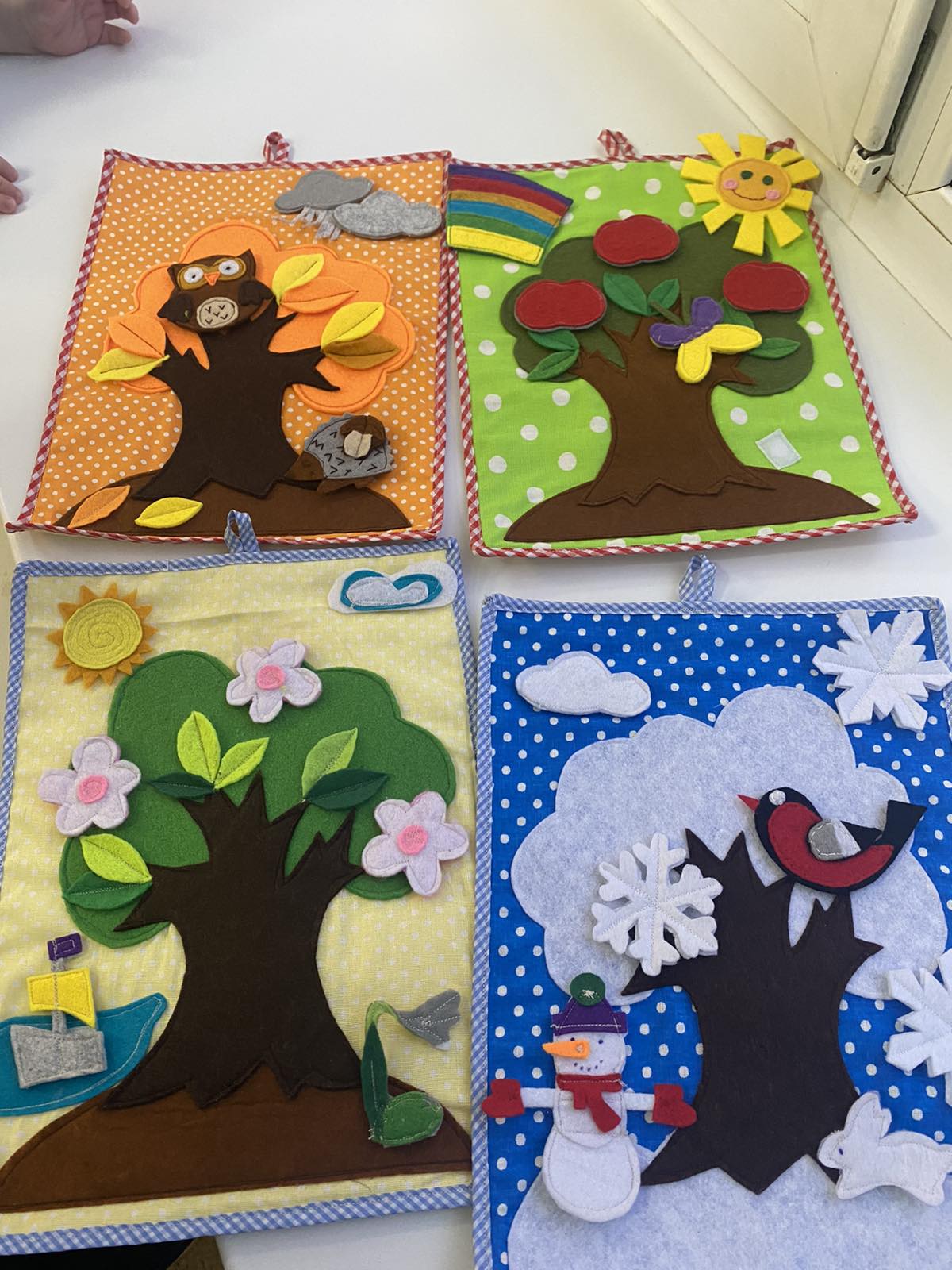 Чудо-деревья
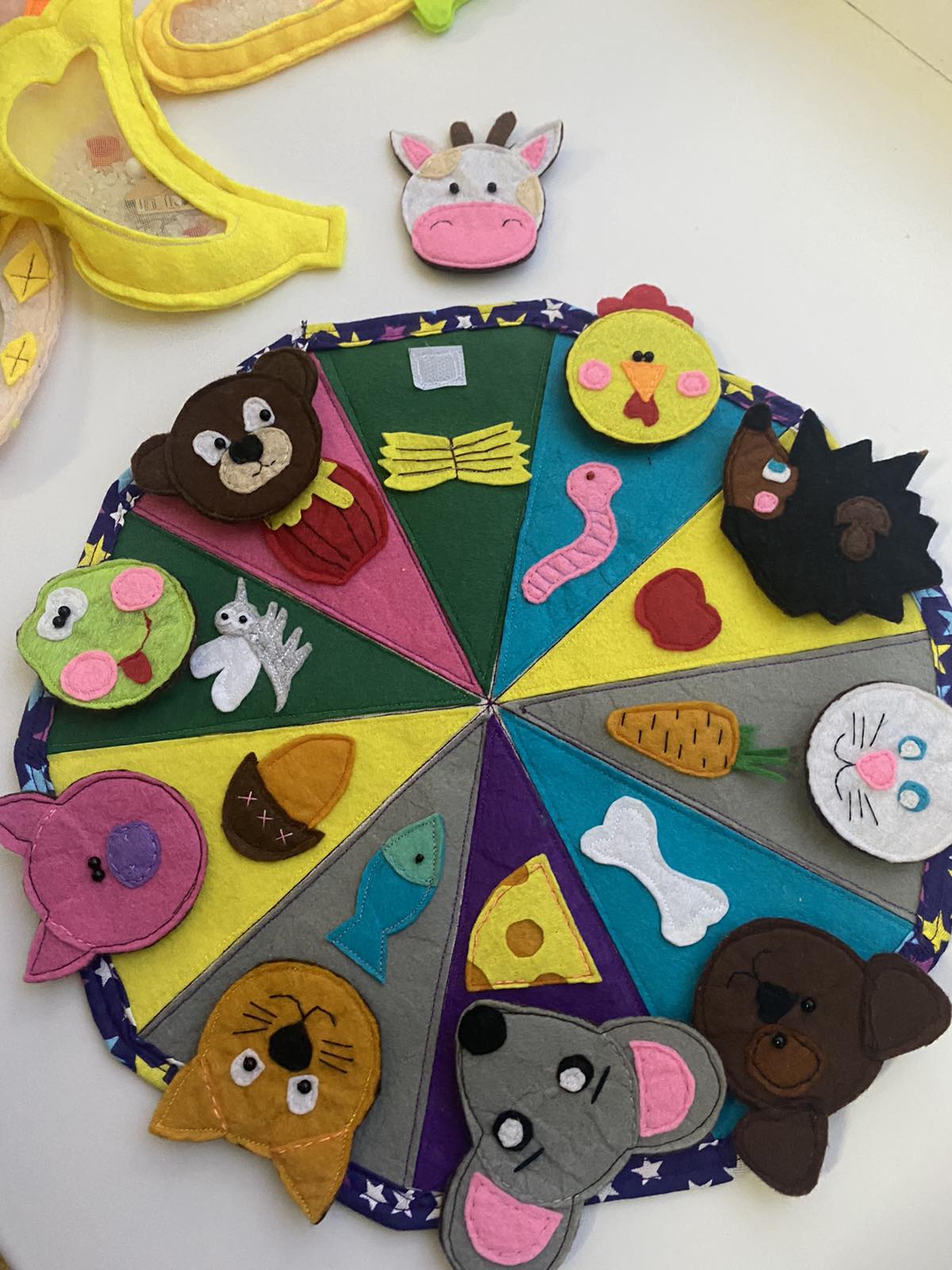 Кто что ест?
Консервируем фрукты и ягоды
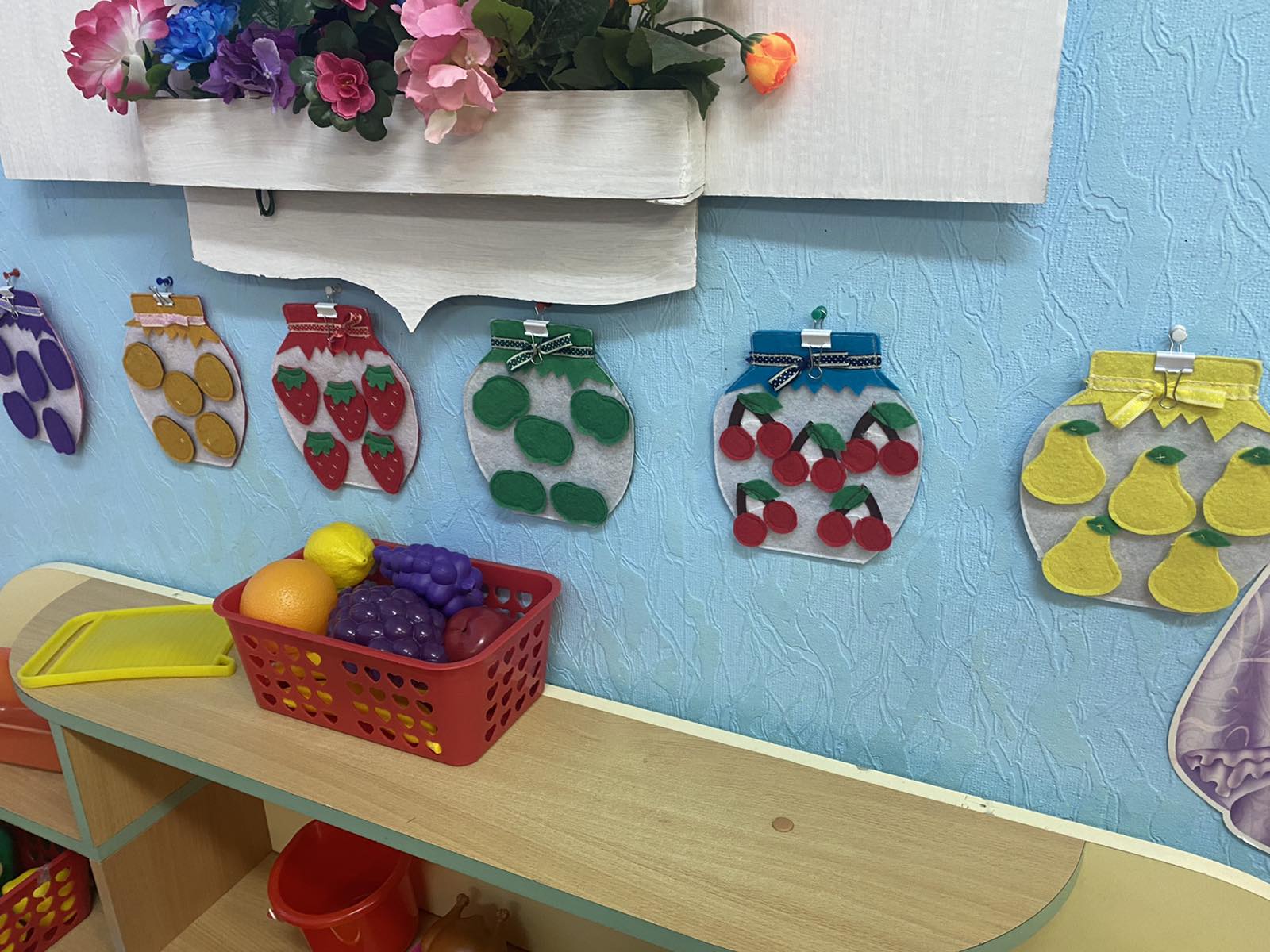 Овощи (огород)
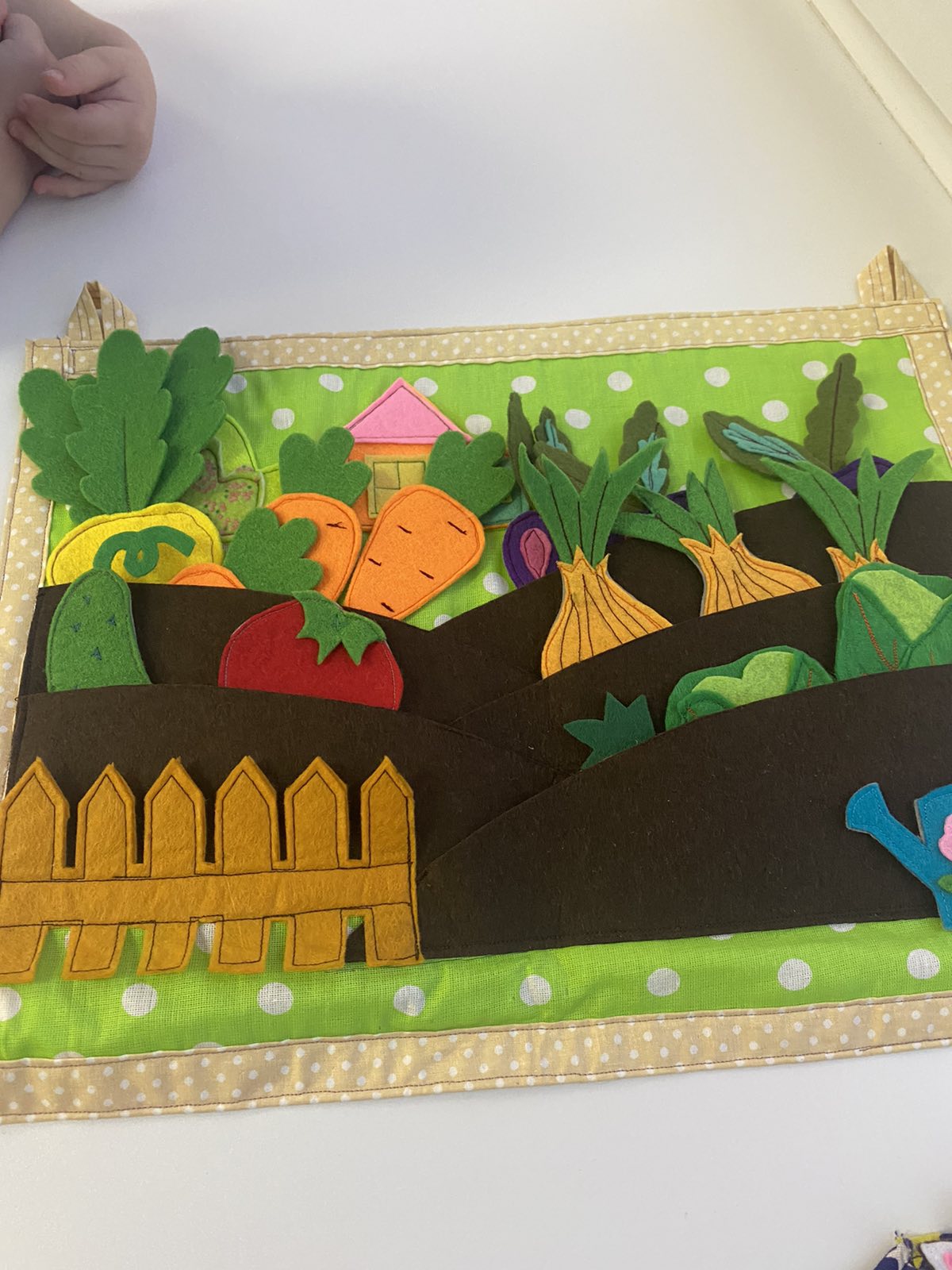 Консервируем фрукты и ягоды
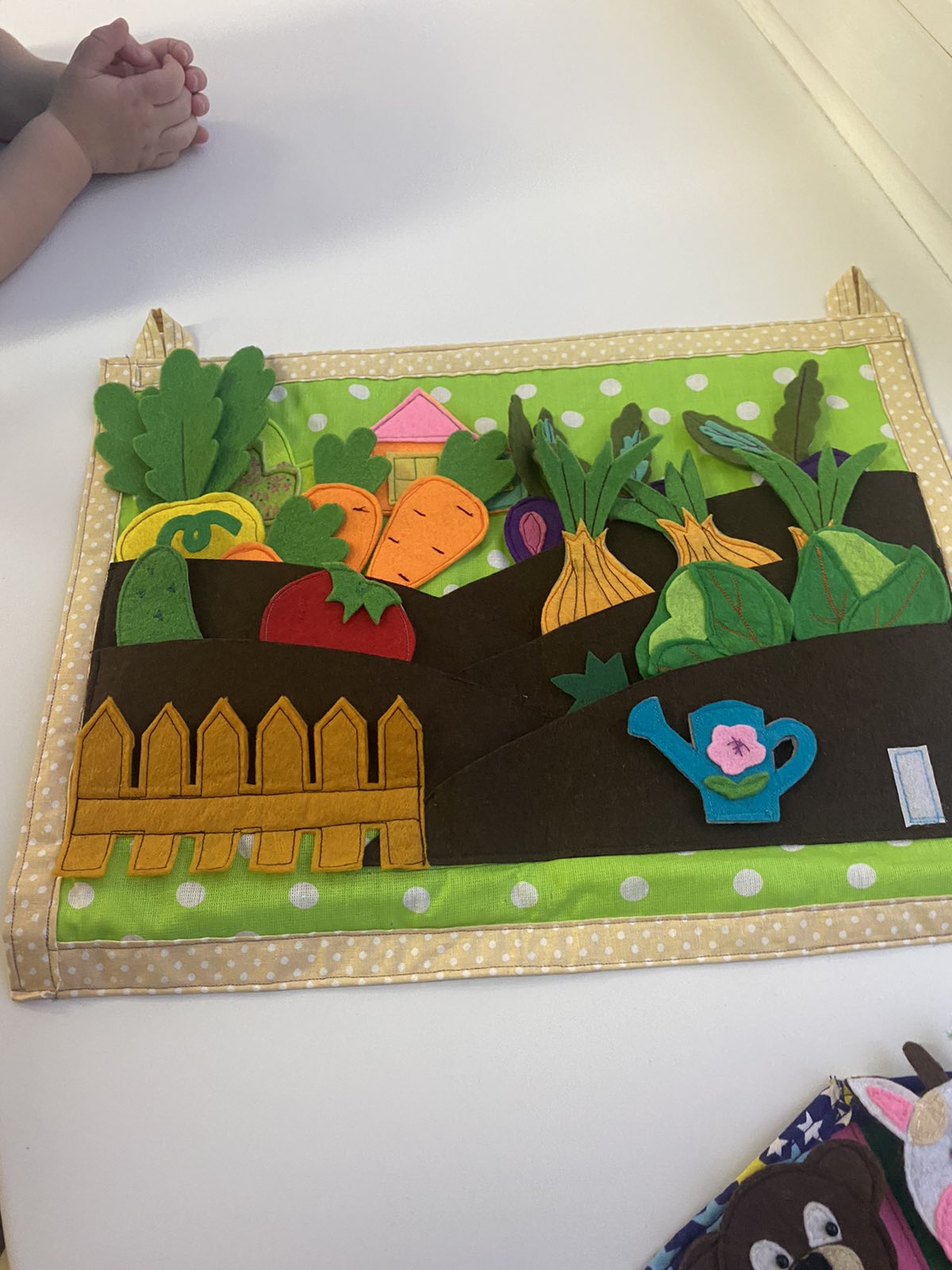 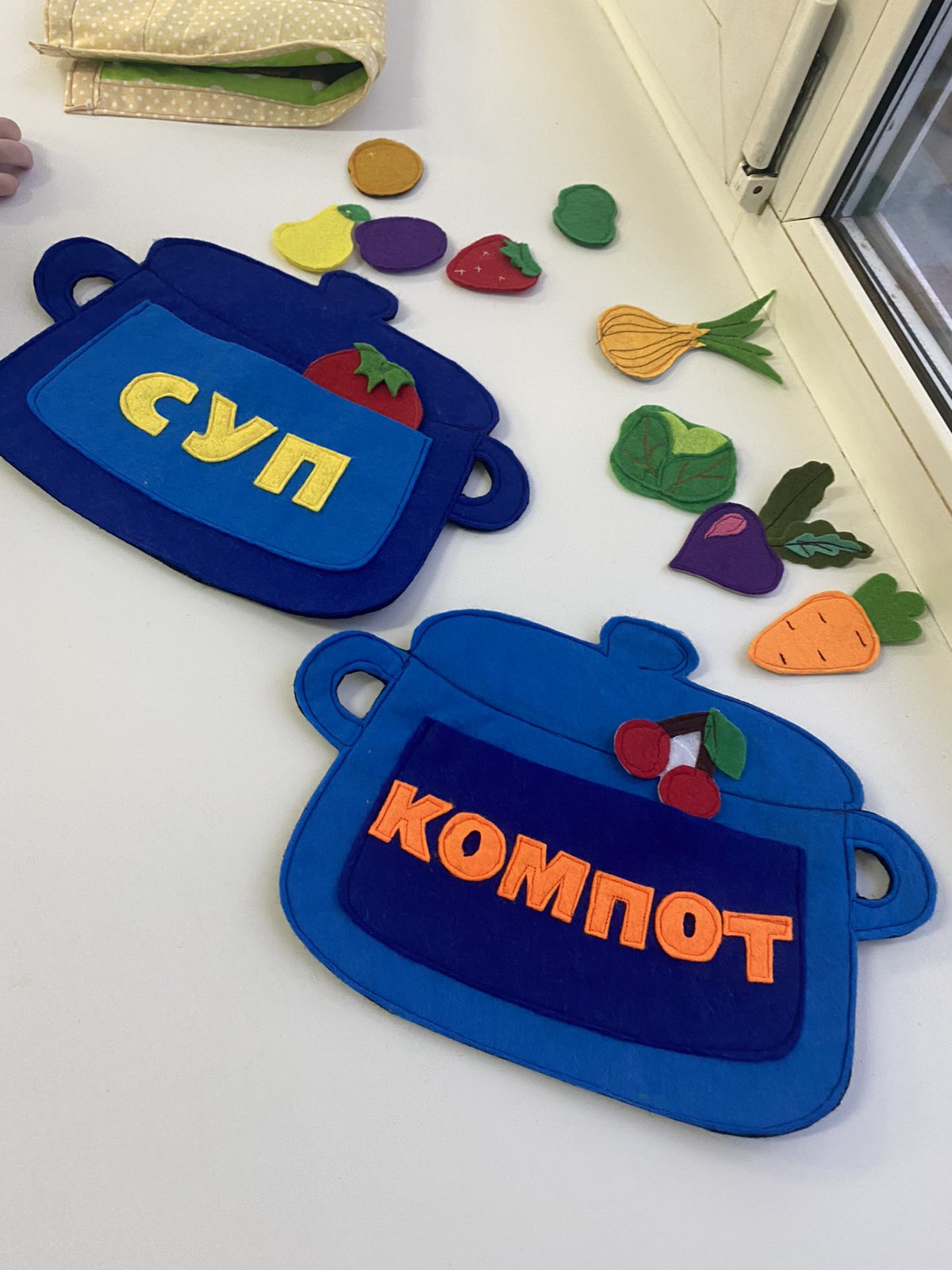 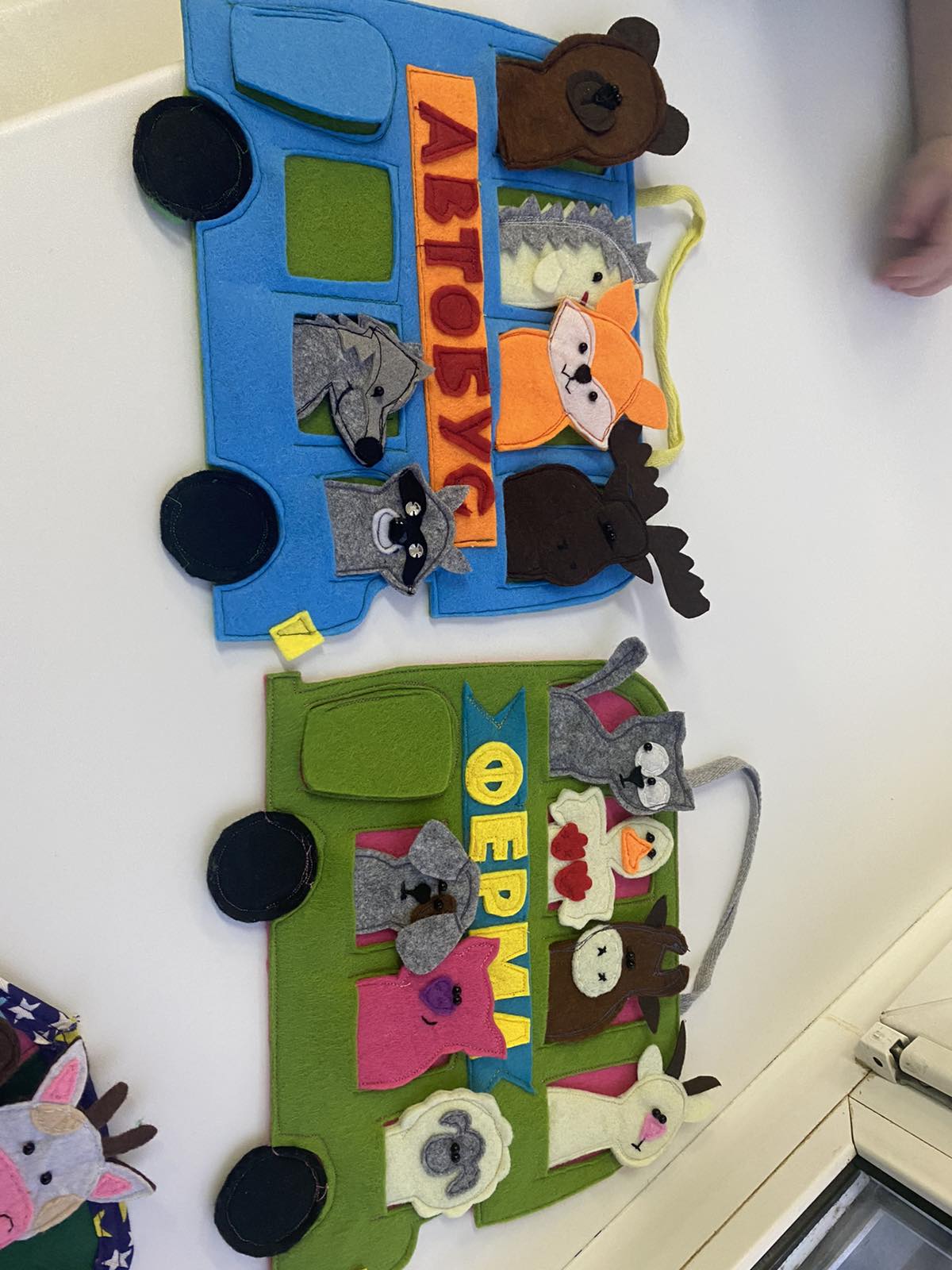 Дикие и домашние животные
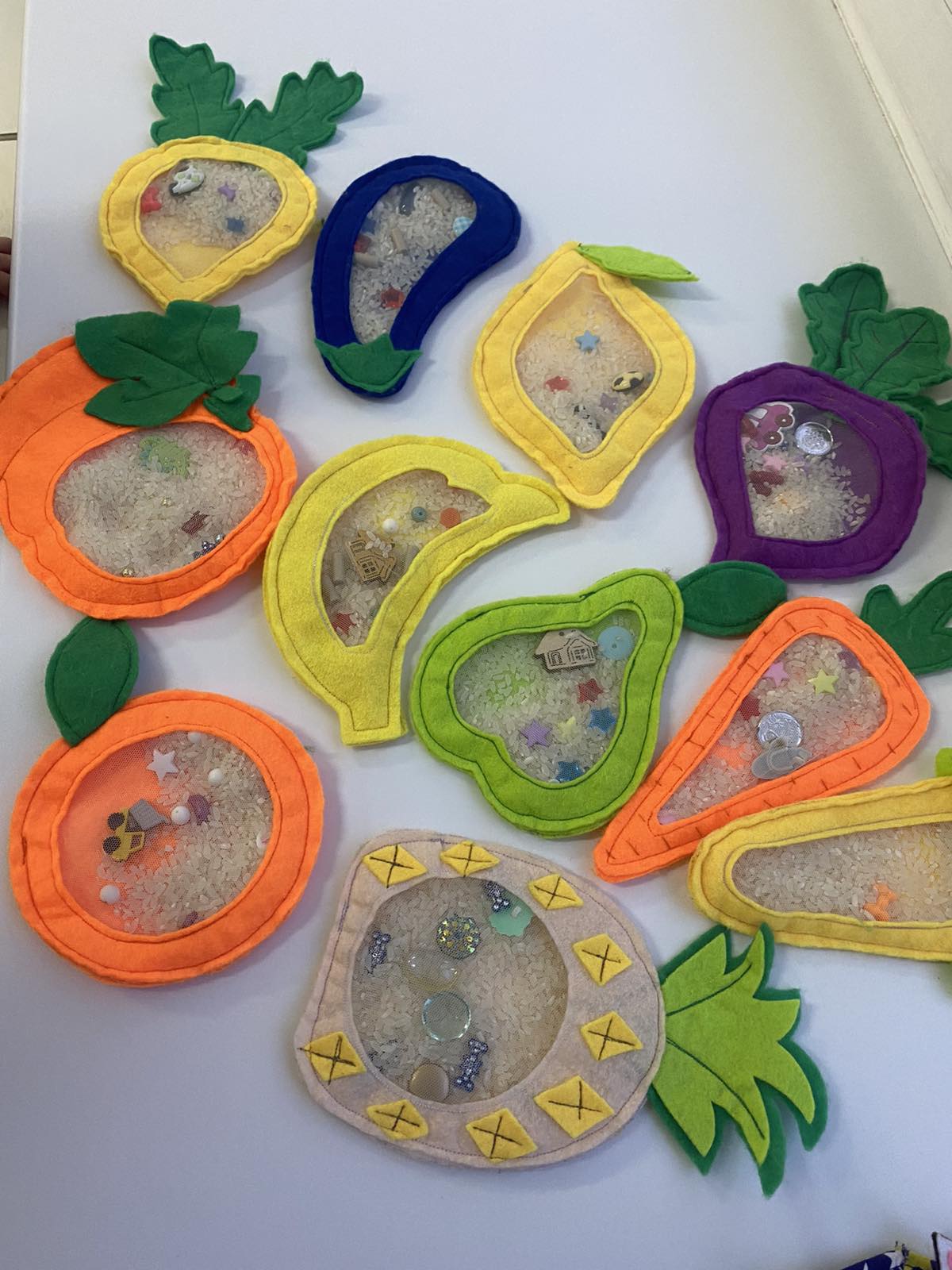 Искалочки
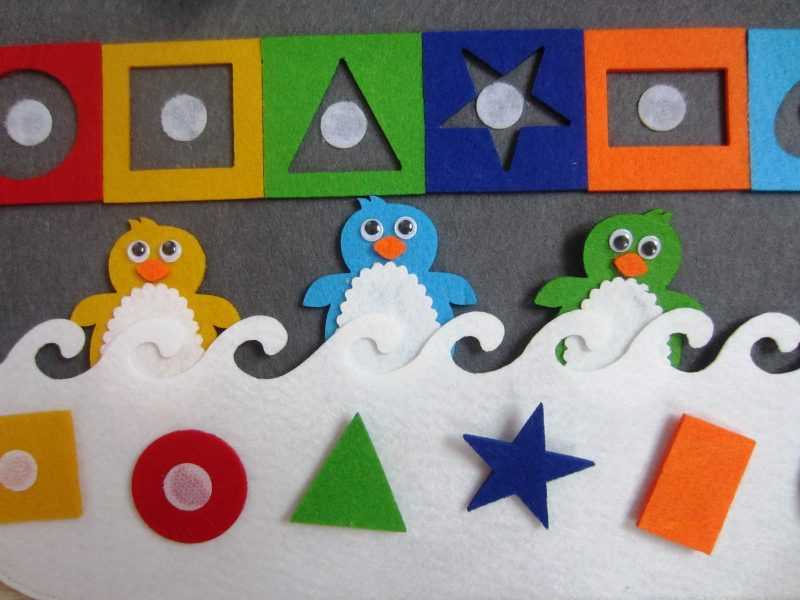 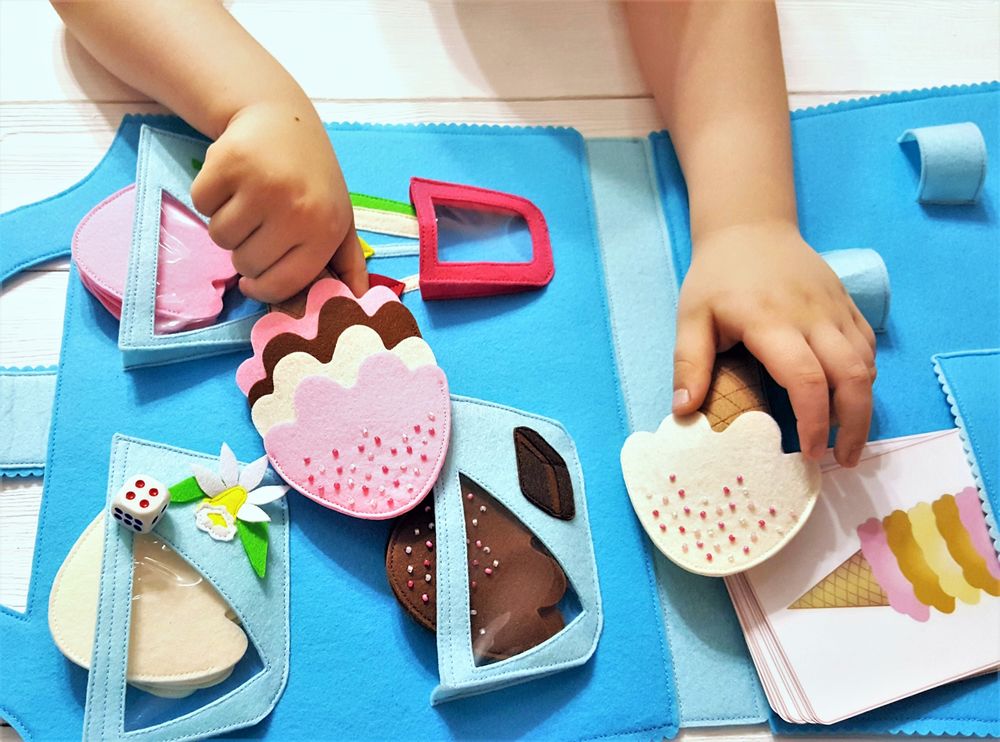 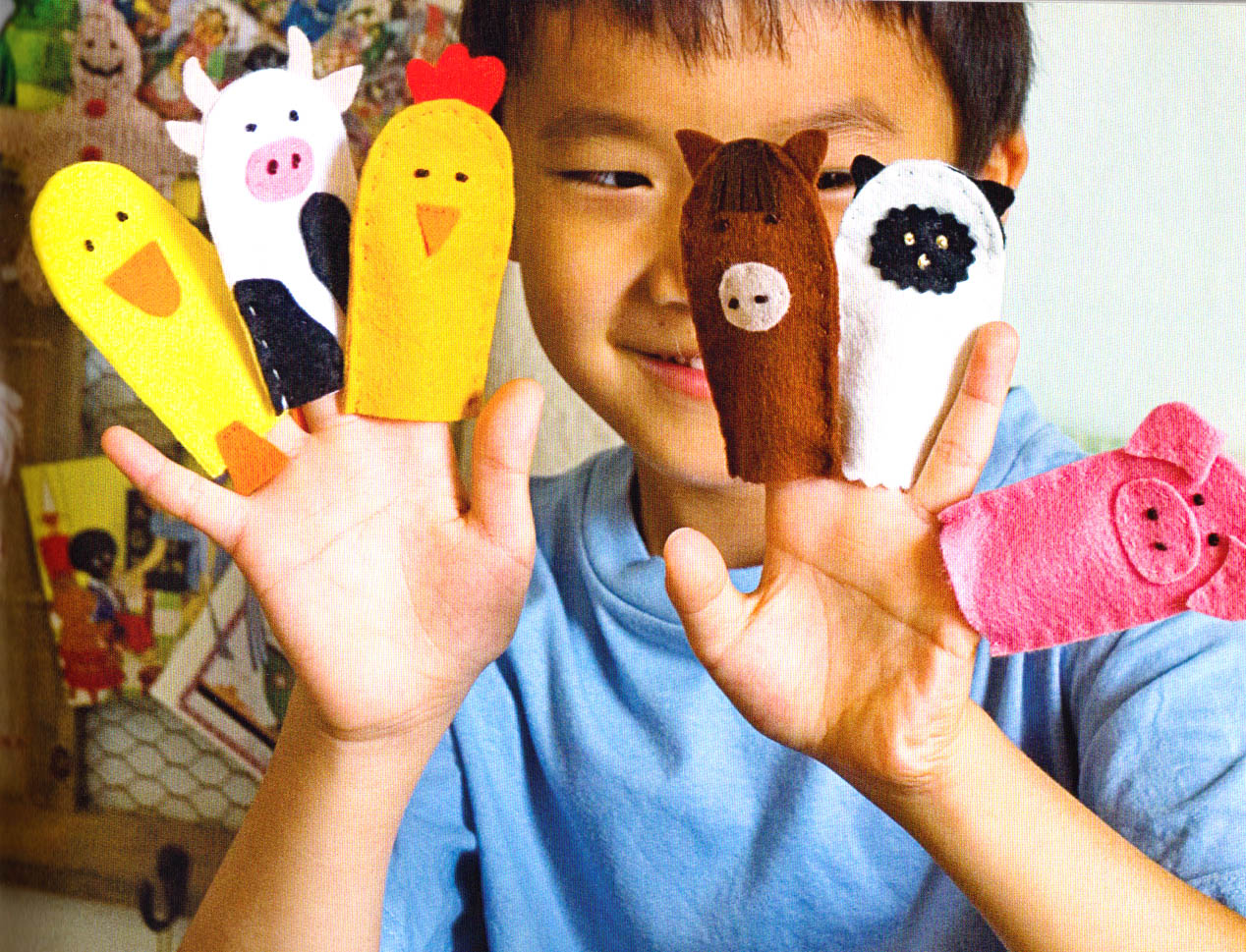